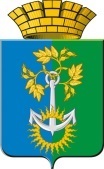 Муниципальное бюджетное общеобразовательное учреждение 
«Исовская средняя общеобразовательная школа»
Публичная презентация общественности и профессиональному сообществу результатов педагогической деятельности учителя начальных классов МБОУ «ИСОШ»Никулиной Ольги Ринатовны
Июнь 2016 г.
Сведения о педагоге
Фамилия, имя, отчество:       
Никулина Ольга Ринатовна;
Место работы, должность:        
МБОУ «ИСОШ», учитель начальных классов;
Образование:    
окончила в 1999 г. Пензенский государственный педагогический университет;
Стаж педагогической деятельности: 8 лет;
Квалификационная категория: высшая.
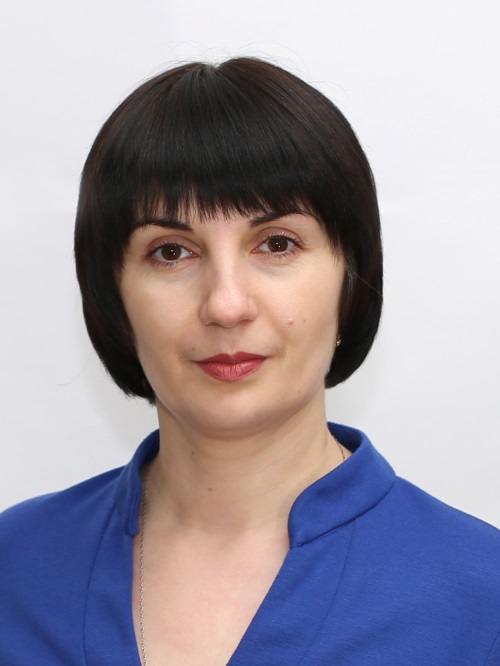 Цель  обучения ребёнка 
состоит в том, чтобы 
сделать его способным 
 развиваться дальше 
без помощи учителя.
Э. Хаббард
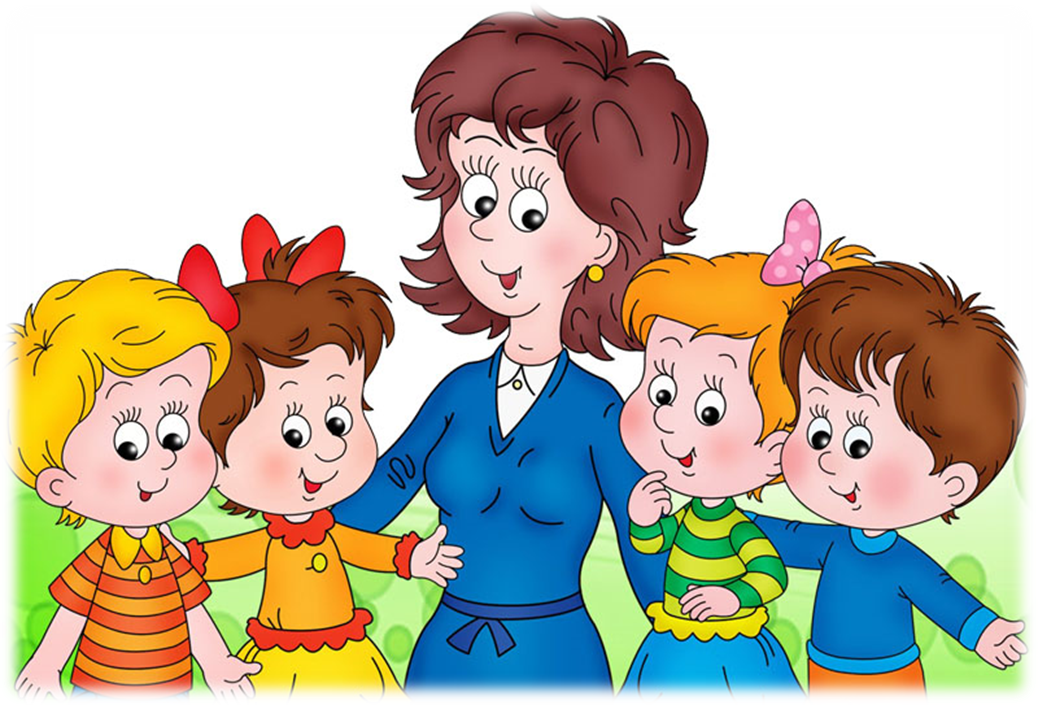 Цель педагогической деятельности:
обеспечение высокого качества образования на основе формирования умения учиться
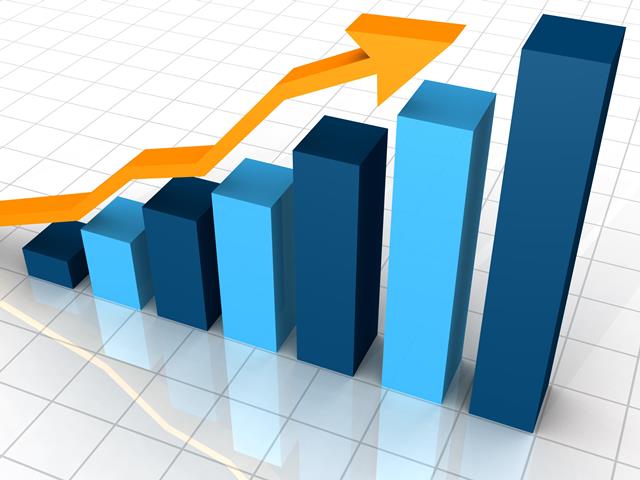 УЧЕБНАЯ РАБОТА
задача
повысить качество образования путем модернизации образовательного процесса за счет применения современных образовательных технологий, интерактивных средств обучения
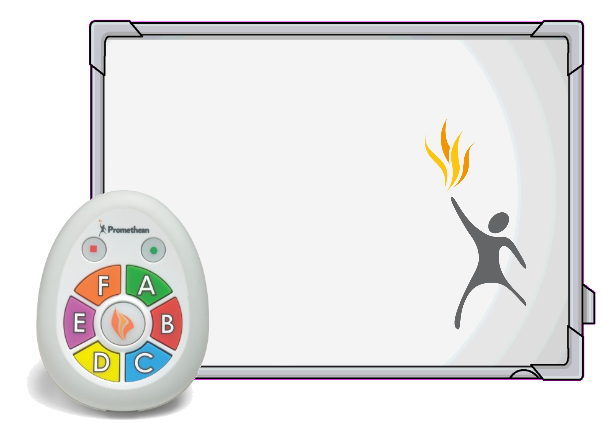 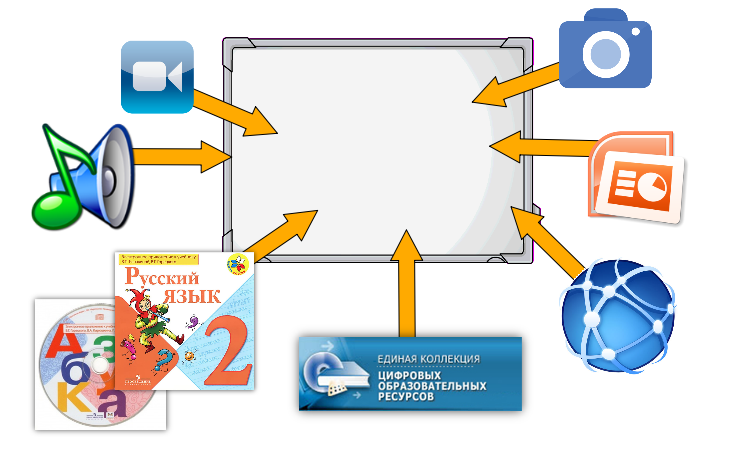 ИКТ в образовательном процессе
разработка и применение ЭОР для интерактивной доски и системы опроса;
работа с сервисами Web 2.0 для создания обучающих игр;
использование возможностей сервисов Google для организации дистанционного обучения  и  совместной  работы с документами.
Преимущества 
применения ИД
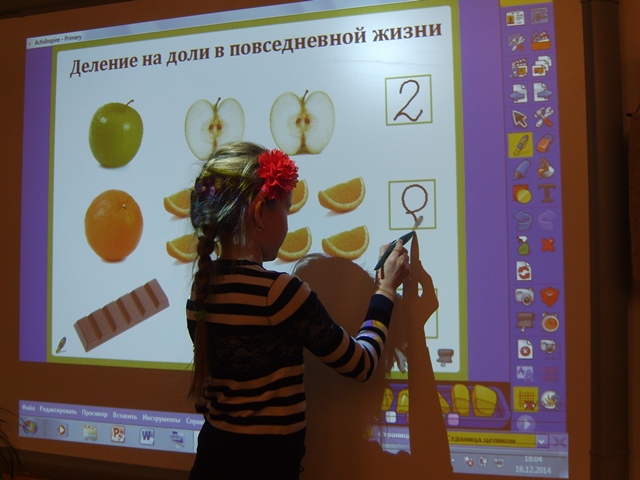 рост интенсивности урока;
рост мотивация учащихся;
активность ученика в учебной деятельности;
индивидуализация обучения;
улучшение взаимодействия учитель – ученик;
рост эффективности урока.
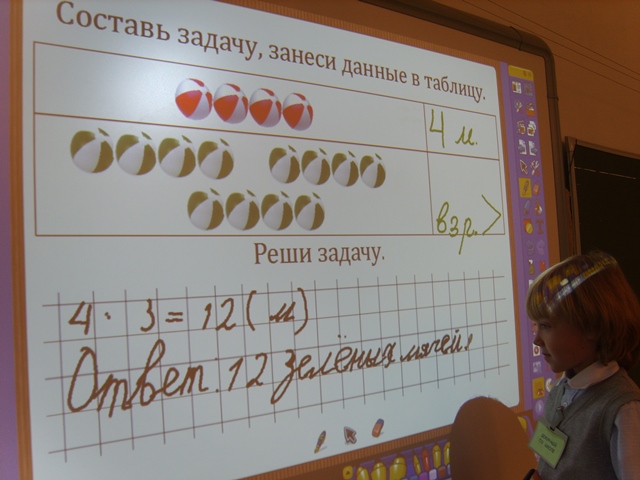 более 40 опубликованных 
авторских ЭОР 
для ИД ActivBoard
Обучающие игры в Web 2.0
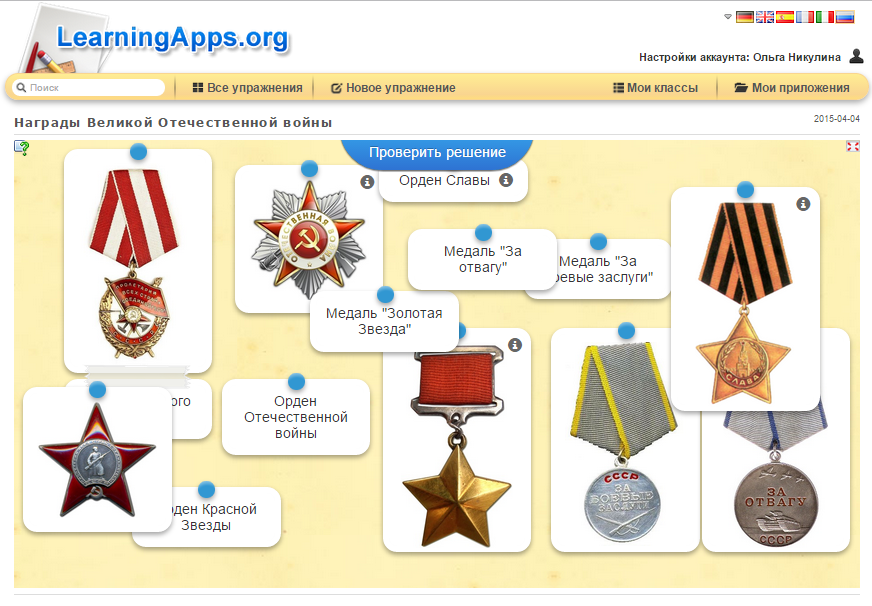 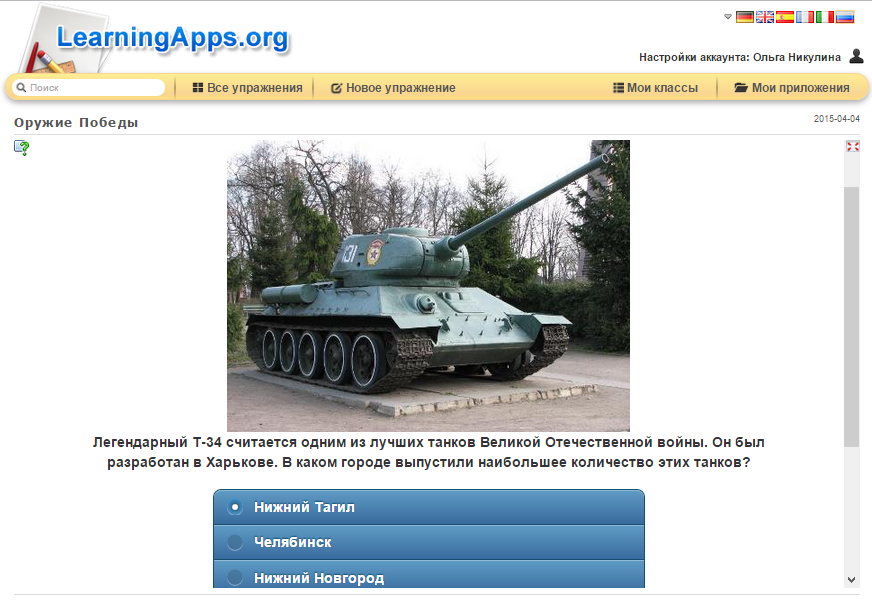 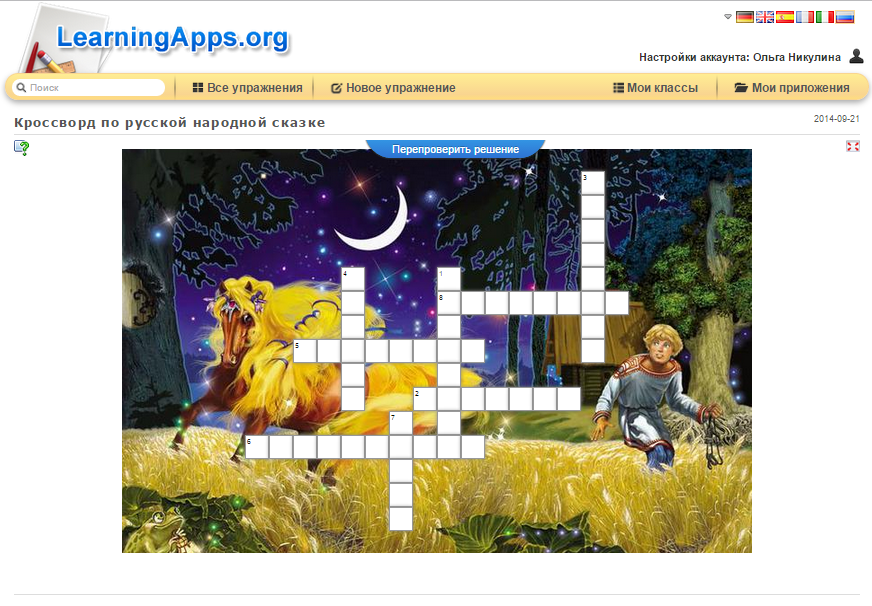 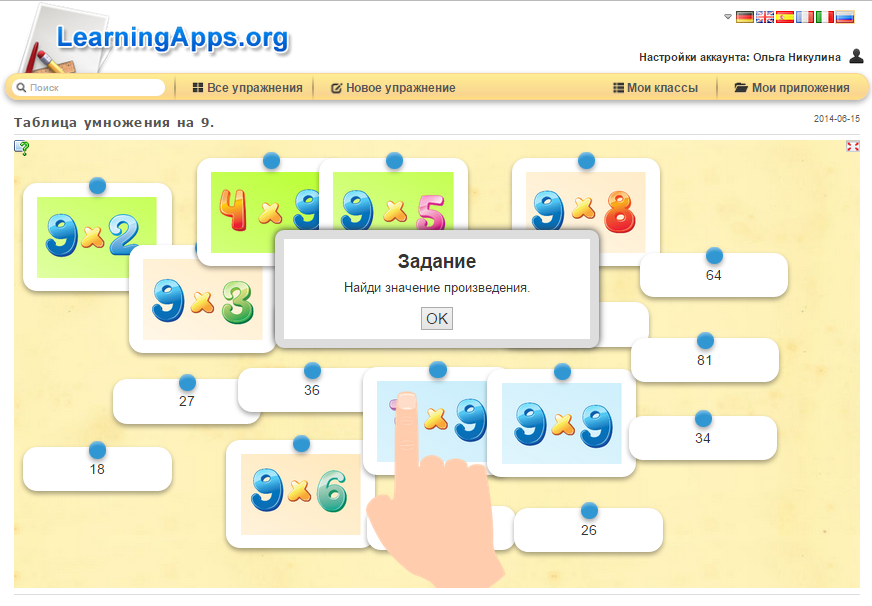 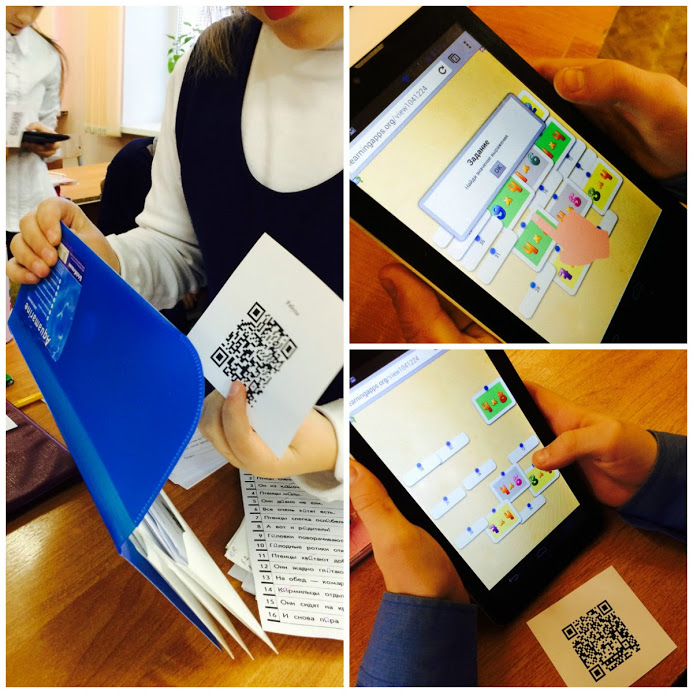 ВОЗМОЖНОСТИ:

встраивать  в  блог, сайт;
использовать на планшетах, смартфонах благодаря QR коду;
создания игр детьми
↓
организация  дистанционного обучения
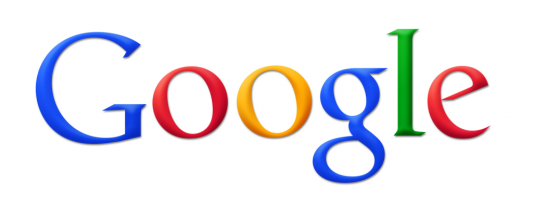 Сервисы                      для образования
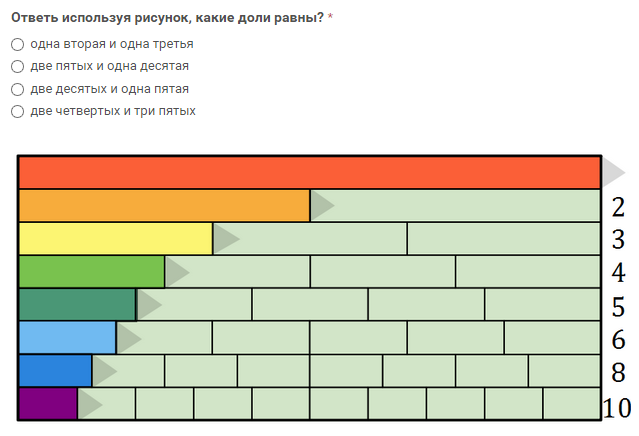 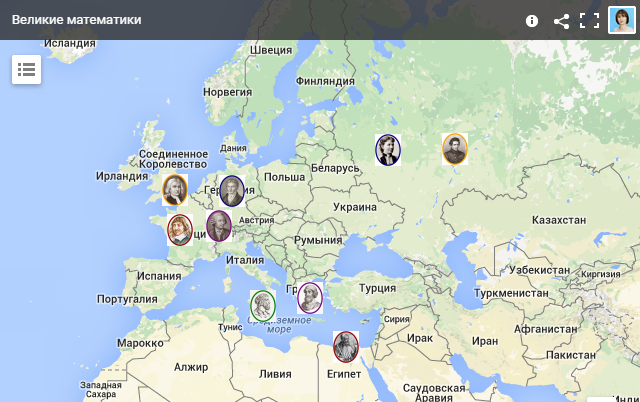 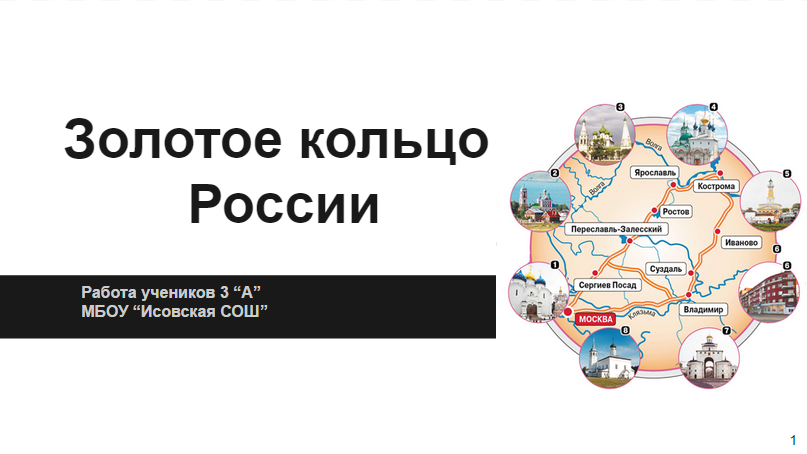 ВОЗМОЖНОСТИ:

встраивать в блог, сайт;
управлять обучением на расстоянии;
проверять знания дистанционно;
коллективно создавать и редактировать ресурсы; 
↓
ДИСТАНЦИОННОЕ ОБУЧЕНИЕ,
ПРОЕКТНАЯ ДЕЯТЕЛЬНОСТЬ
Технология формирующего оценивания
Непрерывно в ходе всего обучения → обеспечивает оценку знаний, качеств и умений на всех этапах изучения темы
Включает в оценочную деятельность учеников 
Помогает формировать УУД, т.к. делает акцент на  процессе познания (не ЧТО я учу, а КАК я учу)
Опирается на критерии, которые помогают ученикам понять, к чему они должны стремиться
Обеспечивает обратную связь → повышает степень личной ответственности учеников, улучшает качество знаний
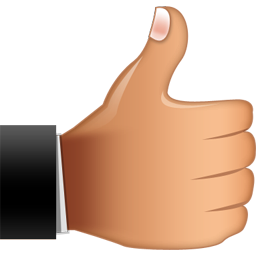 11
Система опроса – инструмент формирующего оценивания
включает учеников в оценочную деятельность;
обеспечивает обратную связь, позволяет оценить прогресс и выявить пробелы;
позволяет проводить оценивание на всех этапах урока
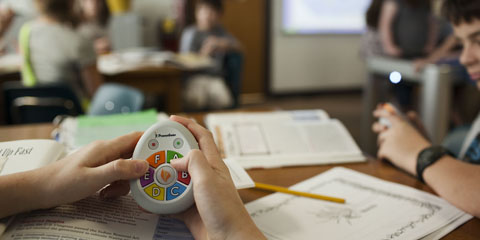 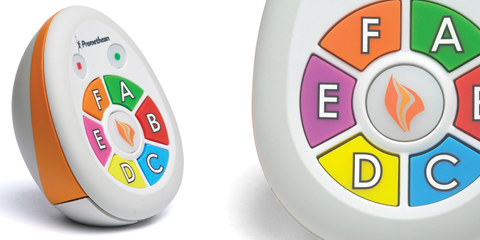 12
УЧЕБНАЯ РАБОТА
задача
обеспечить достижение планируемых результатов  ООП НОО                        (предметных, метапредметных, личностных) всеми учащимися класса
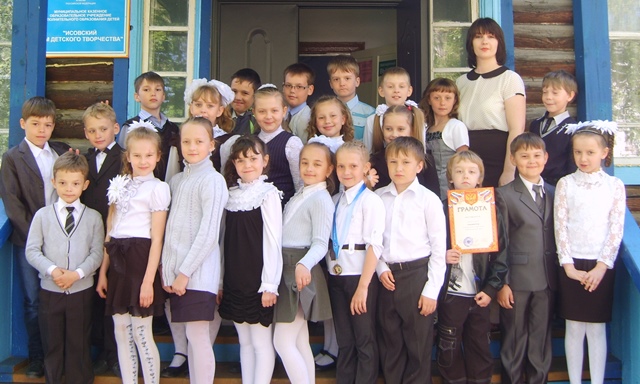 Динамика учебных достижений(степень обученности учащихся)
Динамика учебных достижений(качество знаний)
Средние показатели успеваемости(2, 3, 4 классы)
Динамика учебных достижений(итоговая комплексная работа)
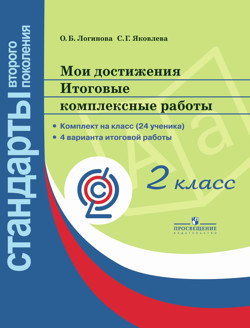 Учебные достижения(всероссийская проверочная работа)
Учебные достижения(всероссийская проверочная работа)
Участие в муниципальных конкурсах
Конкурс каллиграфии
Берестян Егор 
2014 г. - I место
2015 г. - Гран-при
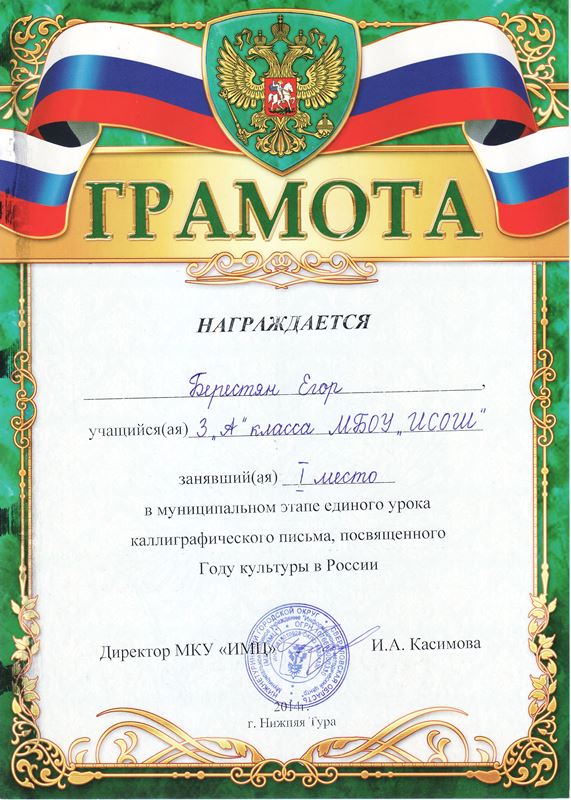 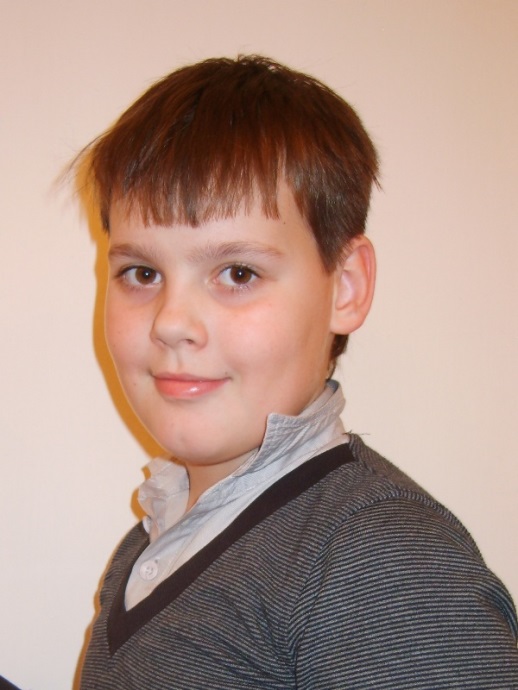 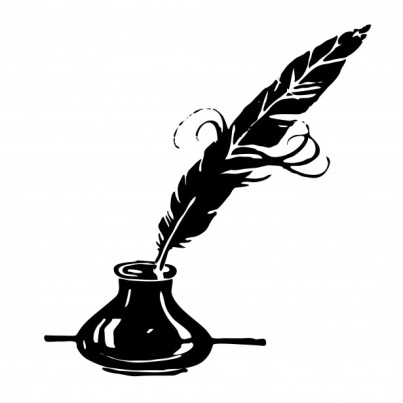 Участие в муниципальных конкурсах
Чарующие голоса -2015
Берестян Егор 
II место
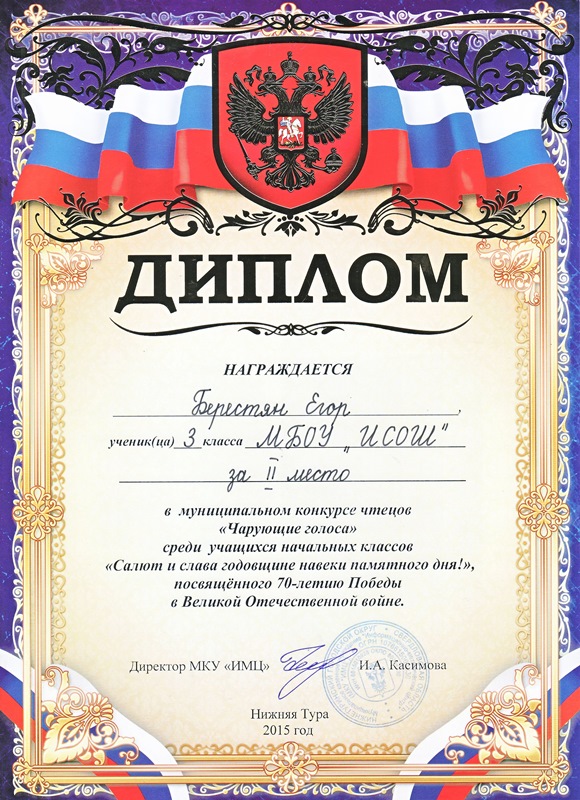 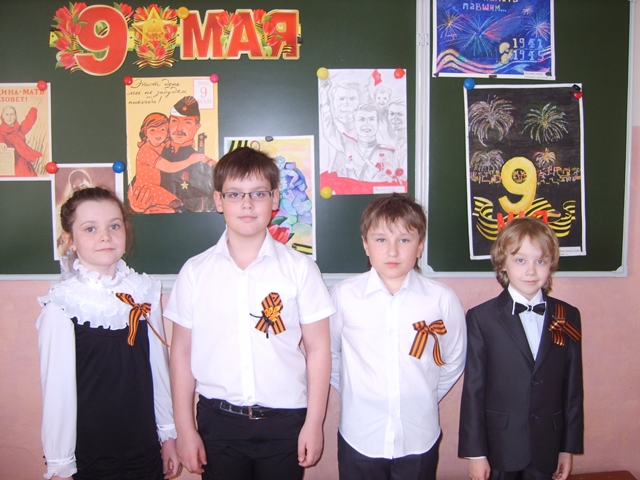 Участие в муниципальных конкурсах
ЭкоКолобок -2015
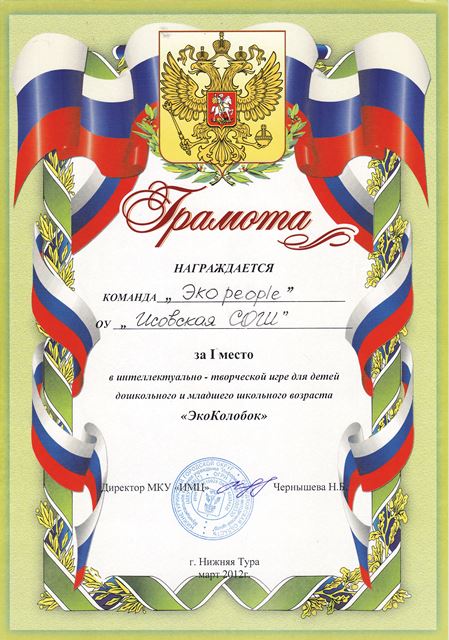 I место
«Ис – река труженица»
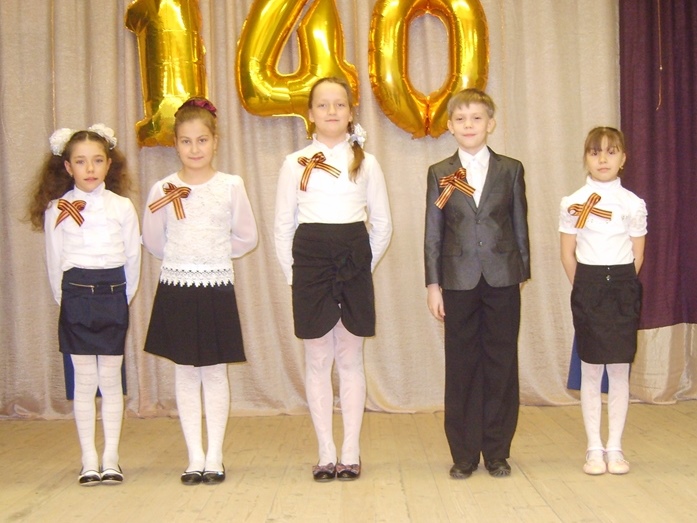 ВОСПИТАТЕЛЬНАЯ  РАБОТА
задача
создать условия для успешной социализации учащихся через формирование социальных компетенций в урочной и внеурочной деятельности
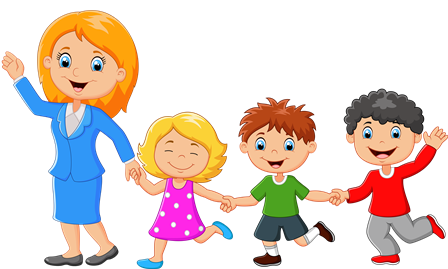 Воспитание патриотизма
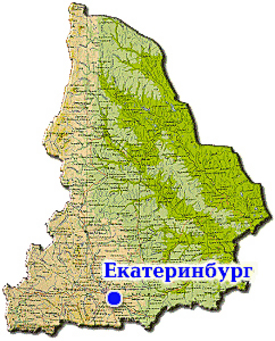 Работа над проектами:
Моя малая Родина
Города Урала
Мой посёлок
Предприятия Свердловской области
Реки Свердловской области
Знакомство с природой родного края
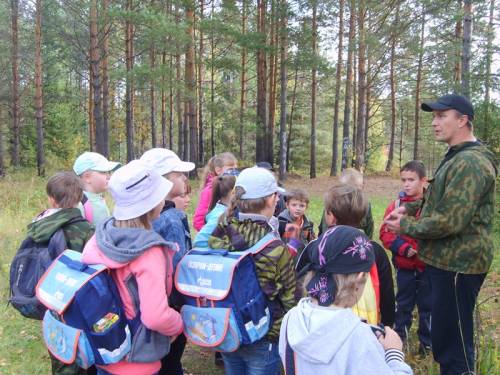 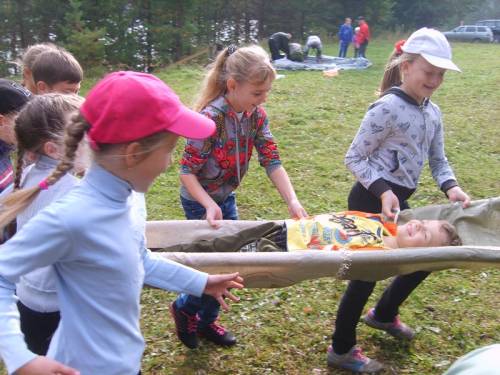 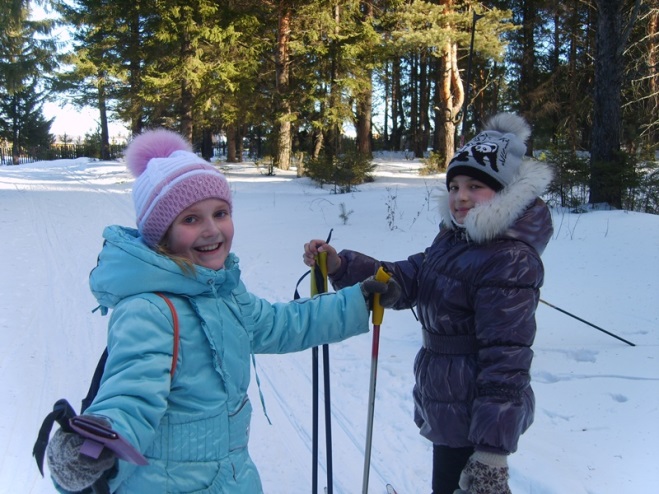 Воспитание патриотизма
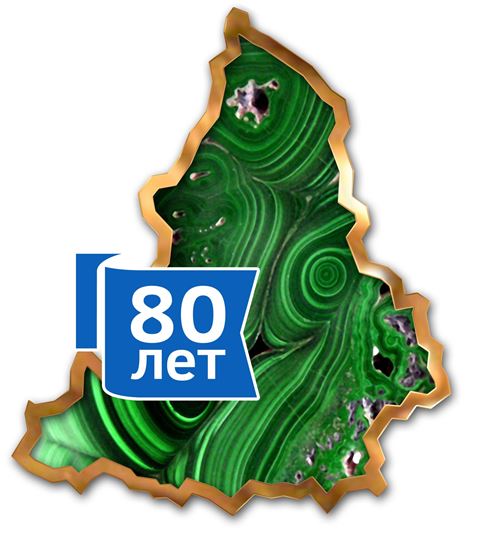 С чего начинается Родина?
2014 г.
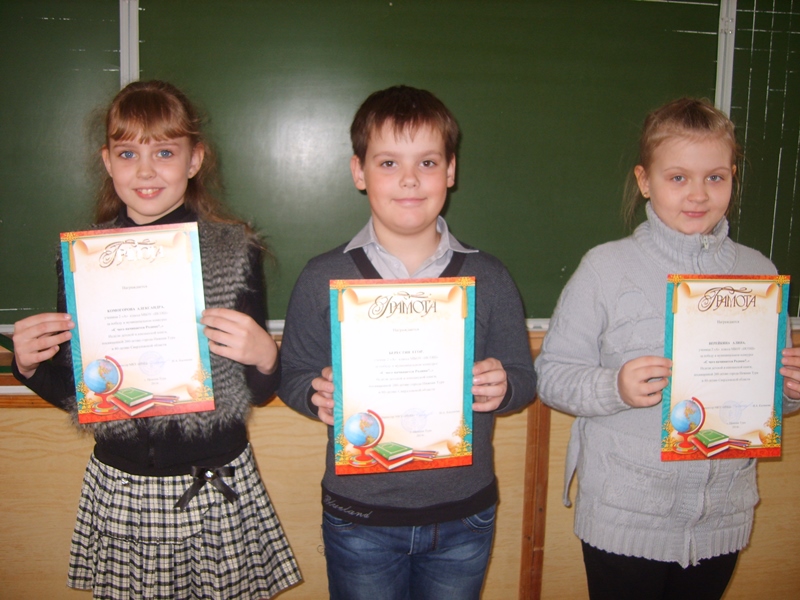 победители конкурса проектов:
Верейкина Алина 
Комогорова Александра
Берестян Егор
Воспитание патриотизма
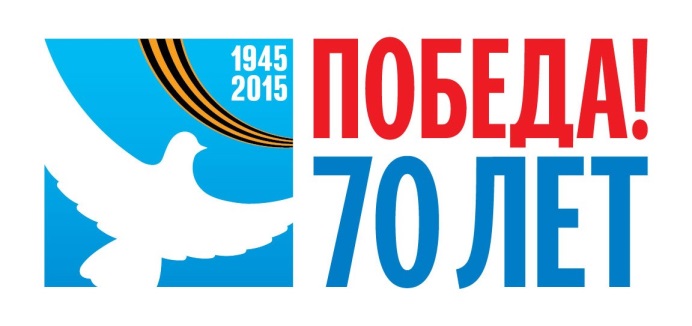 Цикл мероприятий в классе, в школе, в поселковой библиотеке,  посвященных 70-летию Победы.
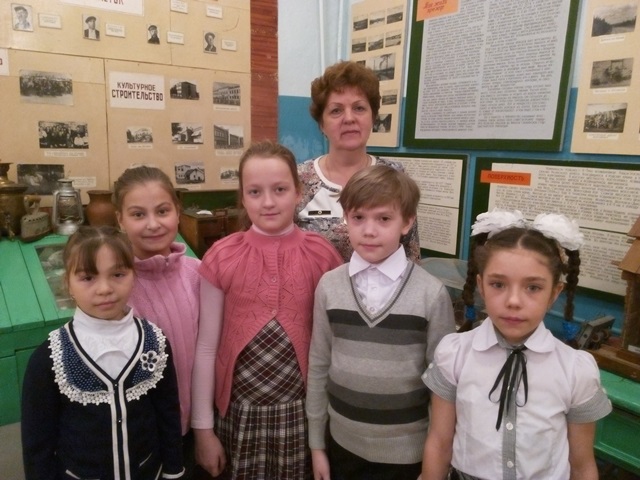 Ис – река труженица
Работа над проектом о трудовой истории п. Ис, вкладе исовчан в дело Победы. Защита проекта в г. Н. Тура.
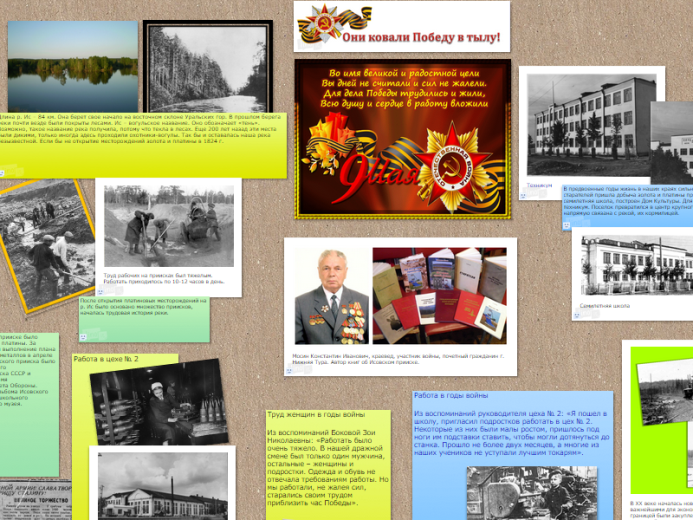 Они ковали Победу в тылу!
Выпуск онлайн-стенгазеты, рассказывающей о том, как труженики тыла приближали Победу свои трудом.
Привитие любви к чтению и книге
Сотрудничество с поселковой  библиотекой
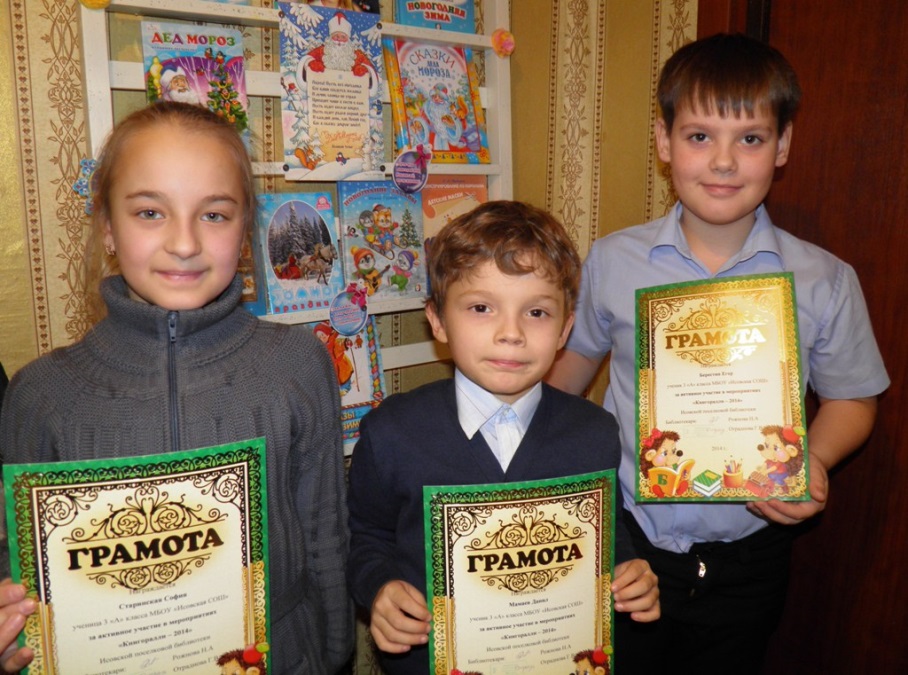 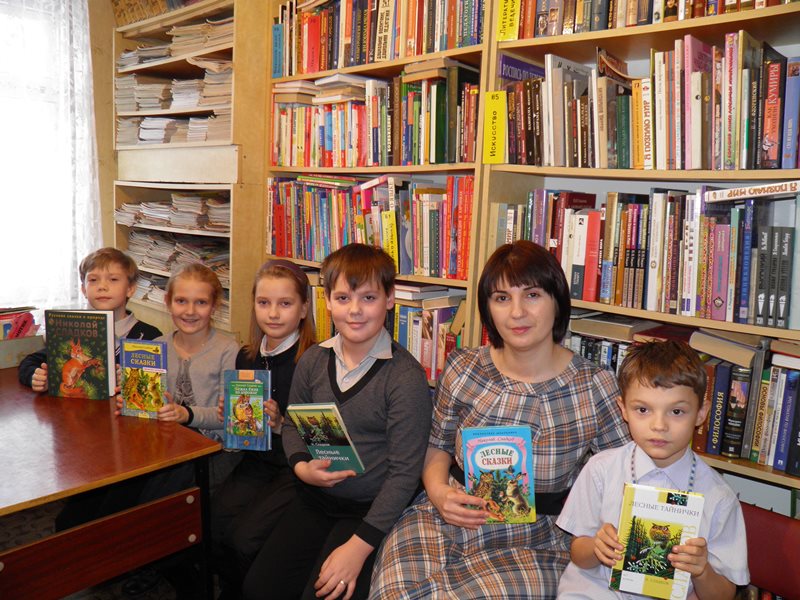 Активные участники программы «Книгоралли-2014»
Мероприятие в честь 95-летия 
Н.И. Сладкова
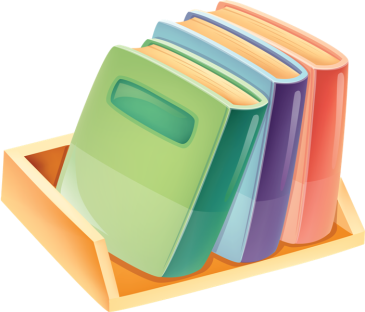 Привитие любви к чтению и книге
Литературный утренник к 200-летию М.Ю. Лермонтова
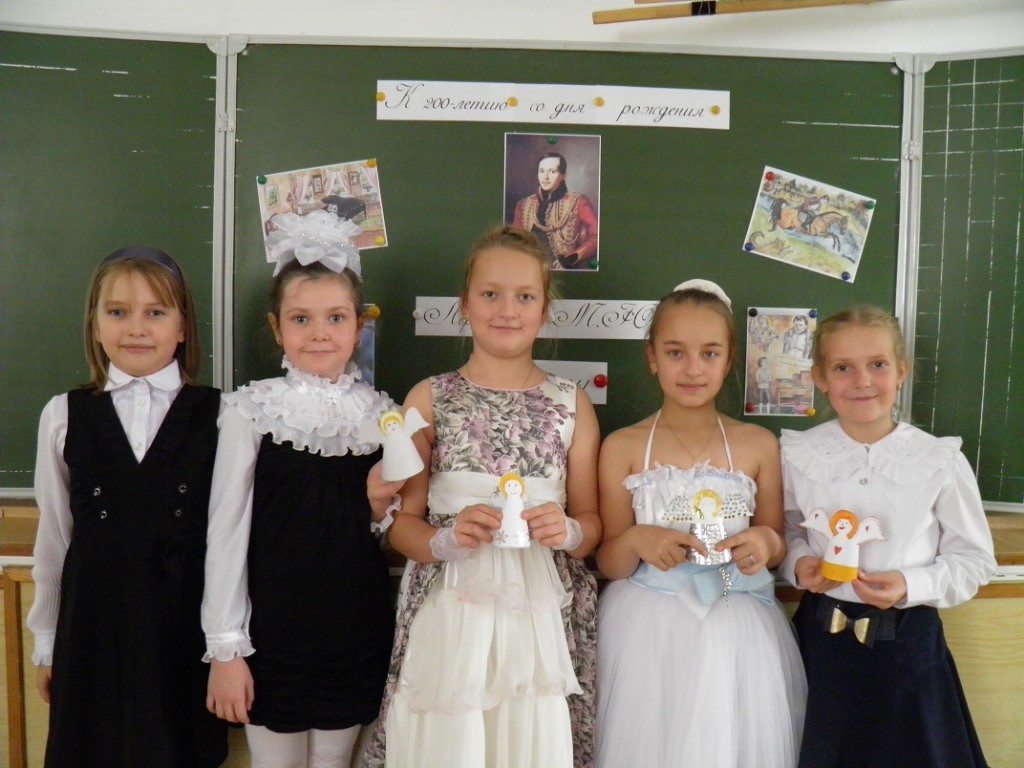 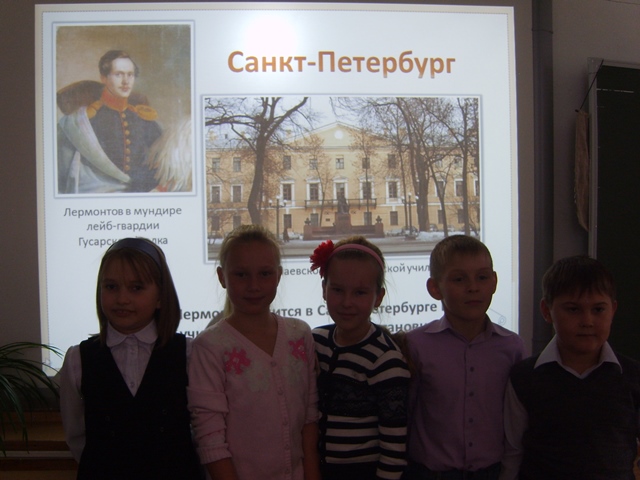 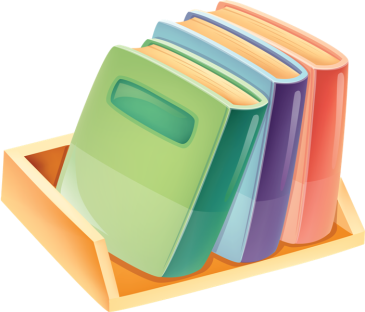 Привитие любви к чтению и книге
Проведение литературных праздников в классе
Фантазеры и затейники. Литературная викторина, 2014 г.
В мире сказок. Литературная игра, 2015 г.
Мой Лермонтов. Литературный утренник, 2015 г.
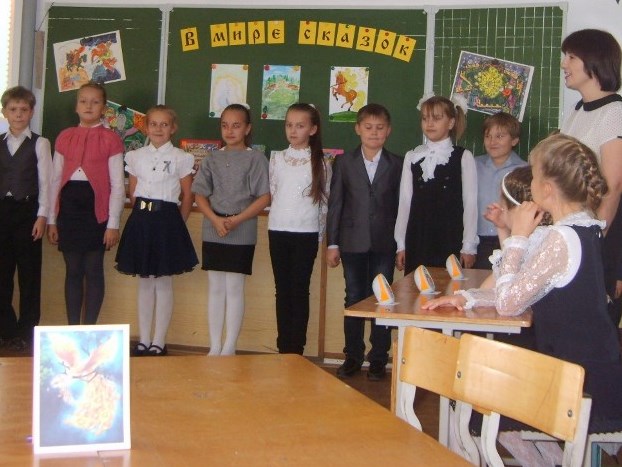 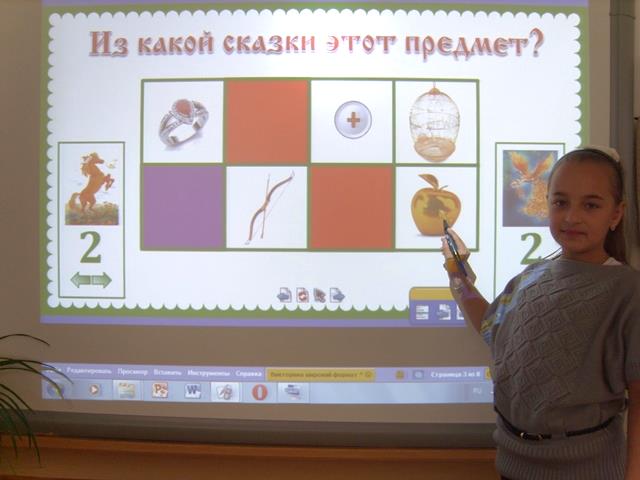 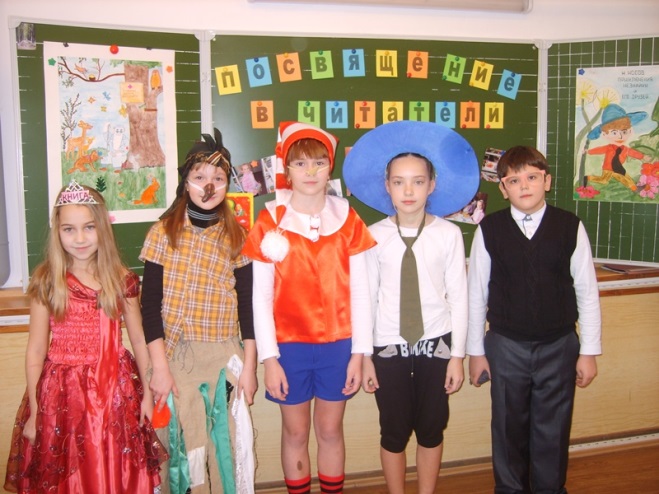 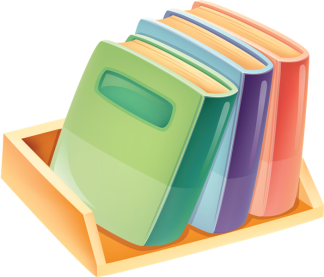 Привитие любви к чтению и книге
Лидер чтения - 2014
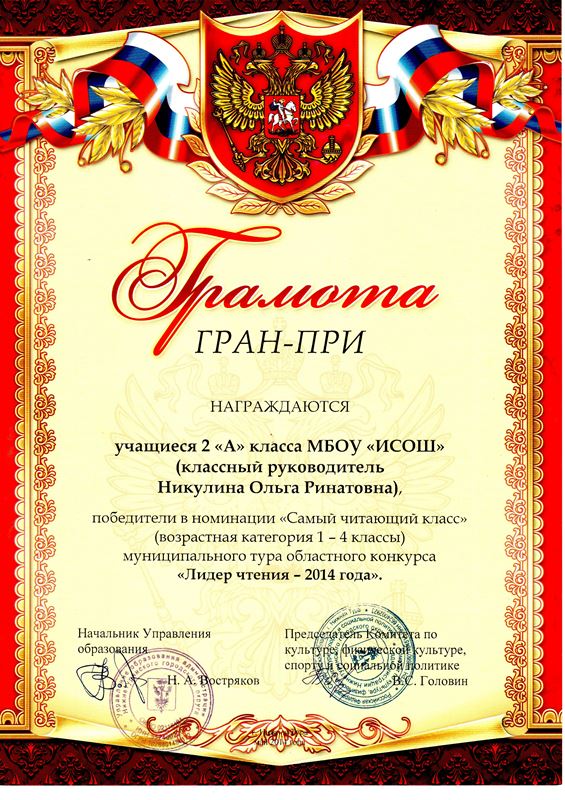 Самый читающий класс
Гран-при
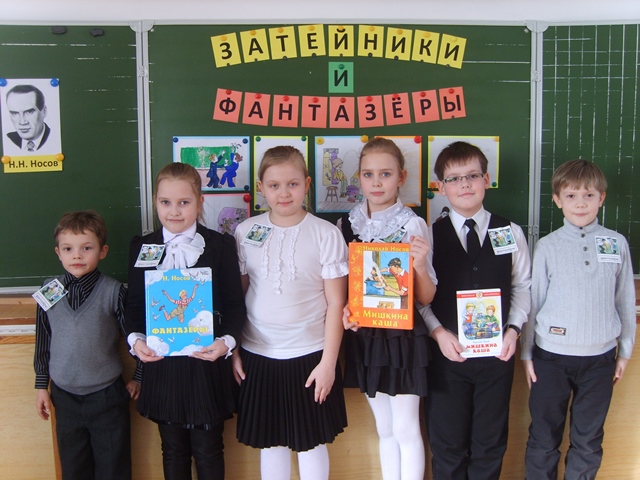 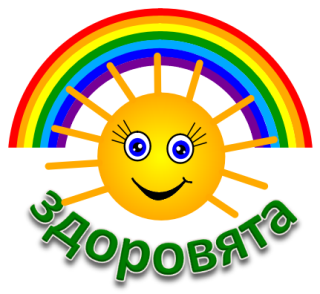 Учебный сетевой проект 
«Если хочешь быть здоров»
Представление команды на карте Google
Проведение эксперимента
Создание коллажа для онлайн-стенгазеты
Опрос «Любишь ли ты спорт?»
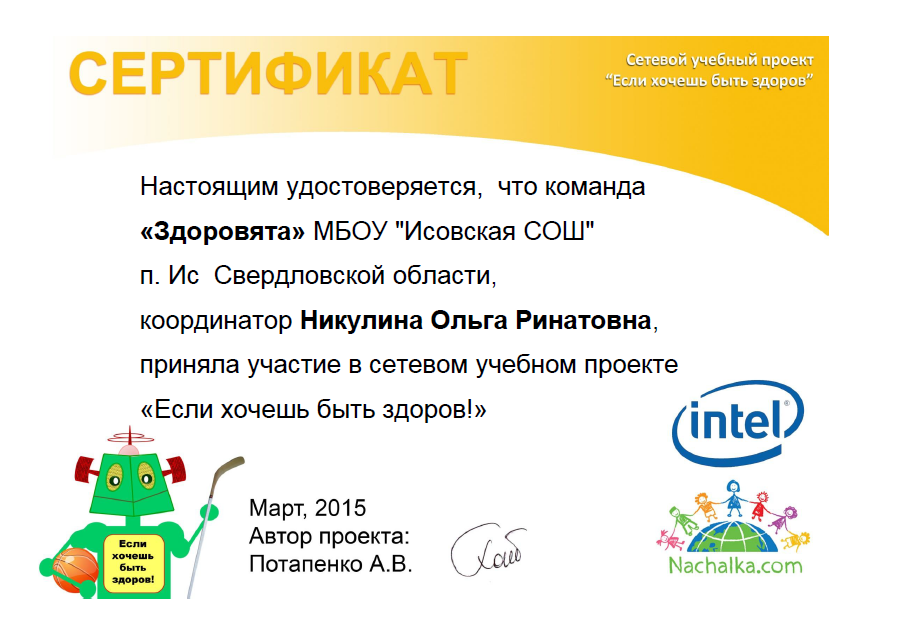 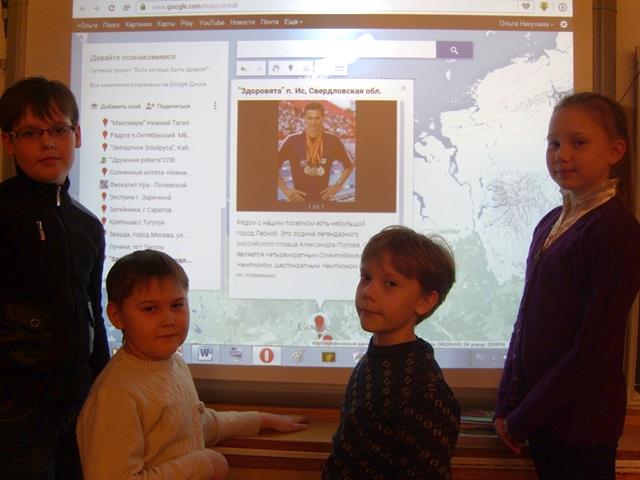 Карта познания (ментальная карта)
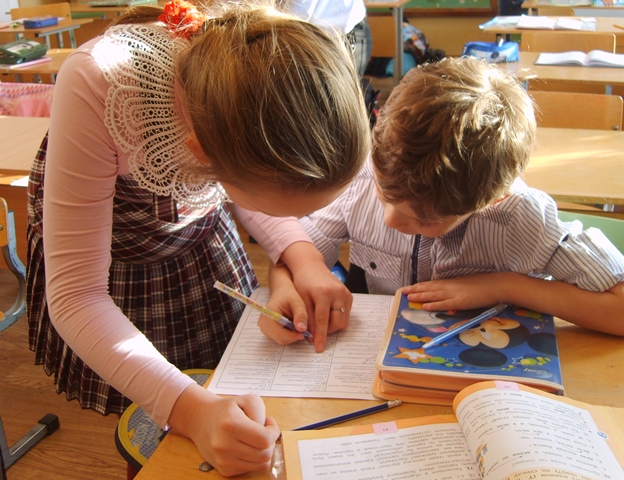 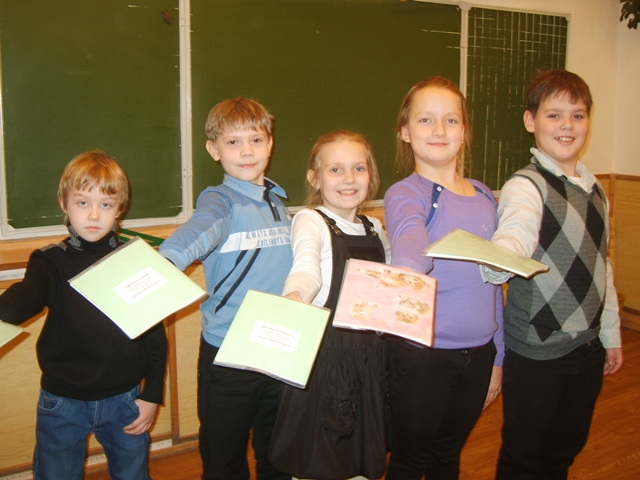 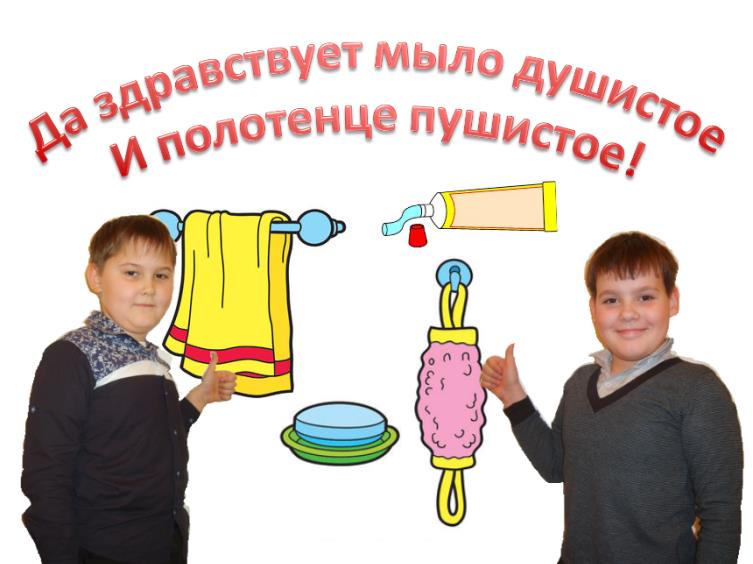 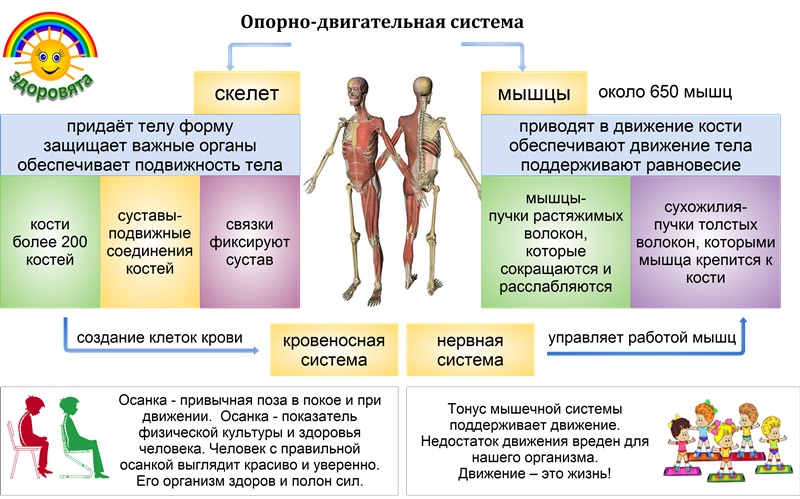 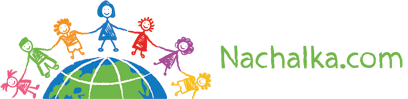 МЕТОДИЧЕСКАЯ  РАБОТА
задачи
совершенствовать методическую работу для повышения качества образования,
распространять опыт инновационной педагогической деятельности
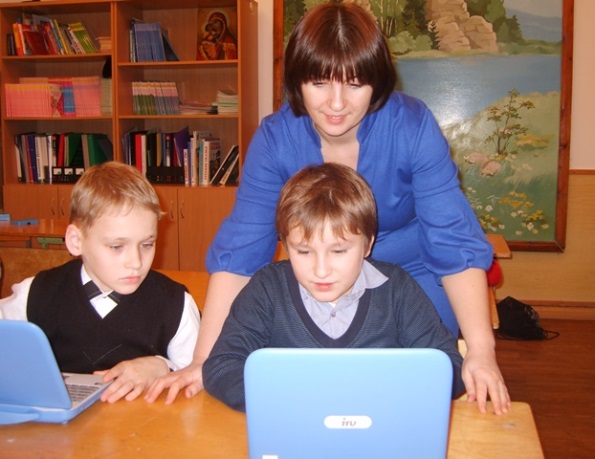 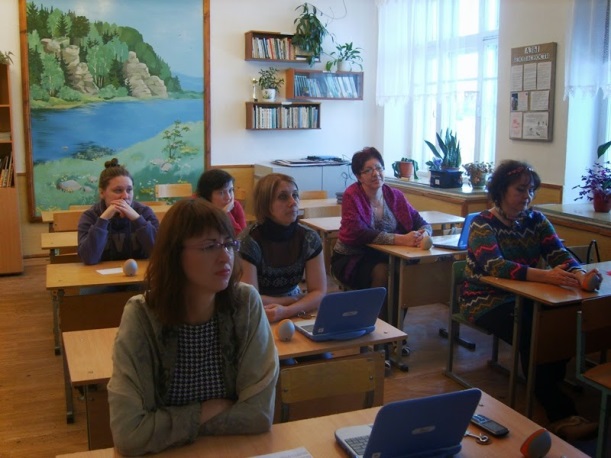 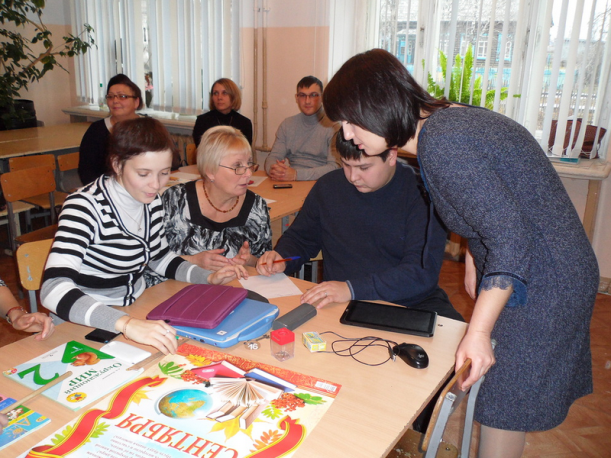 МЕТОДИЧЕСКАЯ  РАБОТА
формы
повышение квалификации;
проведение открытых уроков;
проведение предметных недель;
участие в конкурсах профессионального мастерства;
работа в сетевых сообществах педагогов;
представление опыта педагогической деятельности через персональный сайт;
проведение мастер-классов и пр.
ПОВЫШЕНИЕ КВАЛИФИКАЦИИ
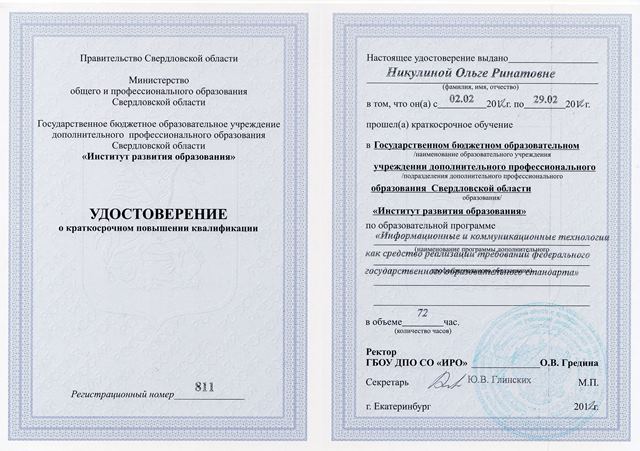 Информационные и коммуникационные технологии как средство реализации требований ФГОС НОО, НТФ ИРО, 2012 г.
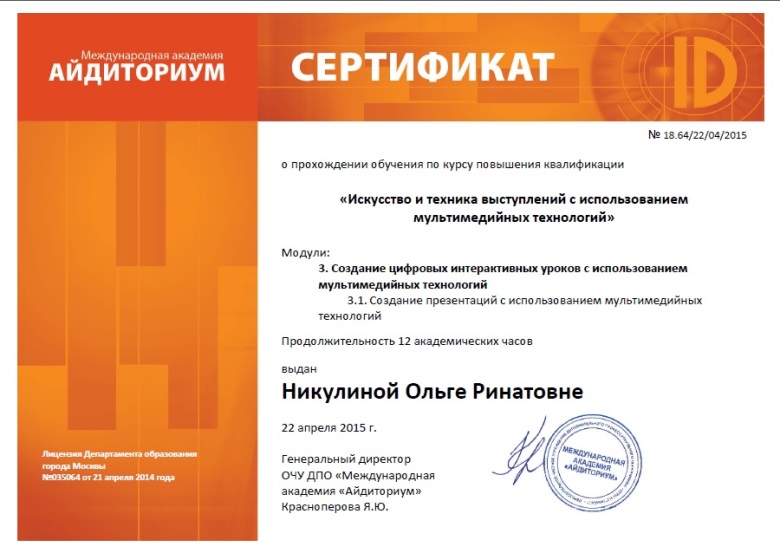 Создание цифровых интерактивных уроков с использованием мультимедийных технологий, Международная академия «Айдиториум», 2014-2015
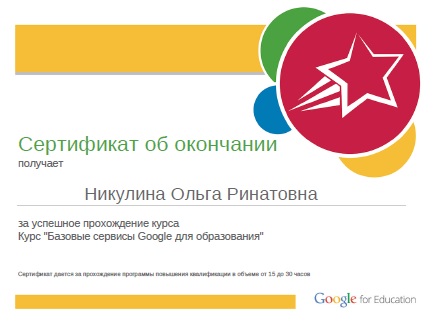 Базовые сервисы Google для образования, 
Google for Education, 2014
ПОВЫШЕНИЕ КВАЛИФИКАЦИИ
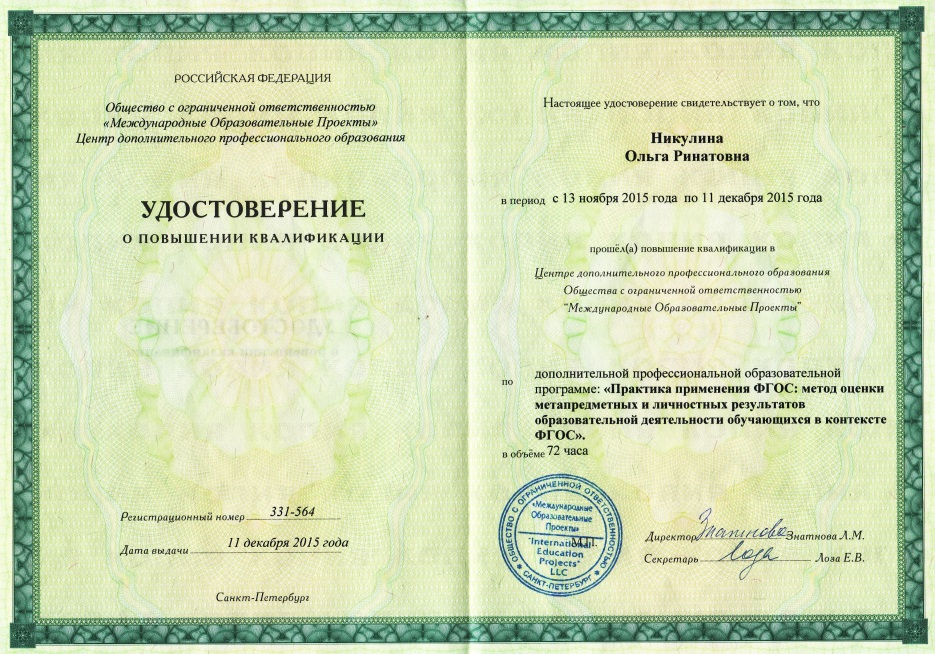 Методы оценки метапредметных и личностных результатов образовательной деятельности обучающихся в контексте ФГОС, Центр дополнительного профессионального образования «Международные образовательные проекты», 2015 г.
ОТКРЫТЫЕ УРОКИ
Урок-викторина «Фантазёры и затейники» 
по творчеству Н. Носова, февраль 2014 г.
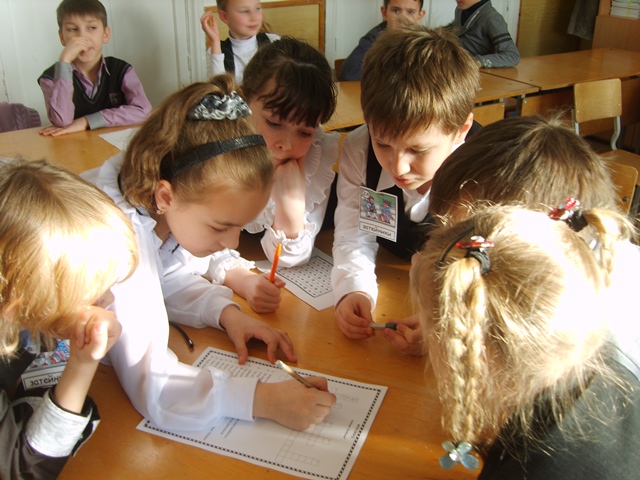 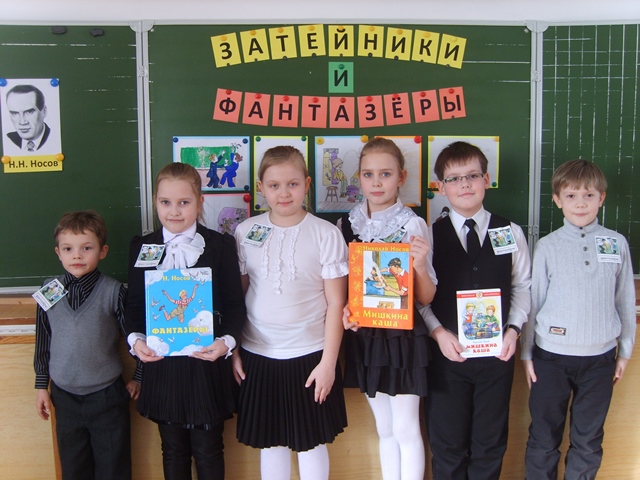 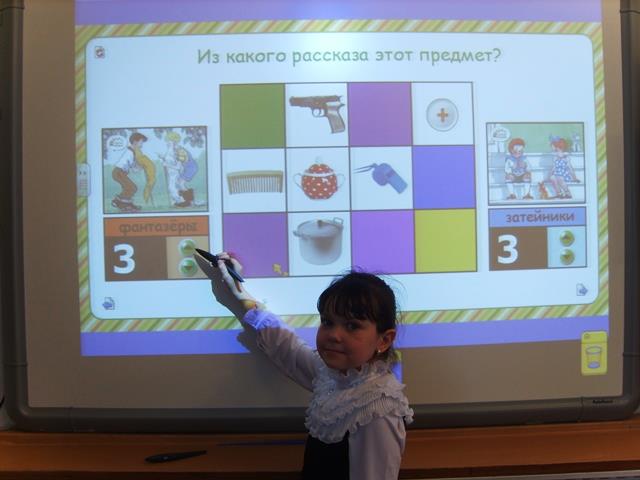 Литературная игра «В мире сказок», сентябрь 2014 г.
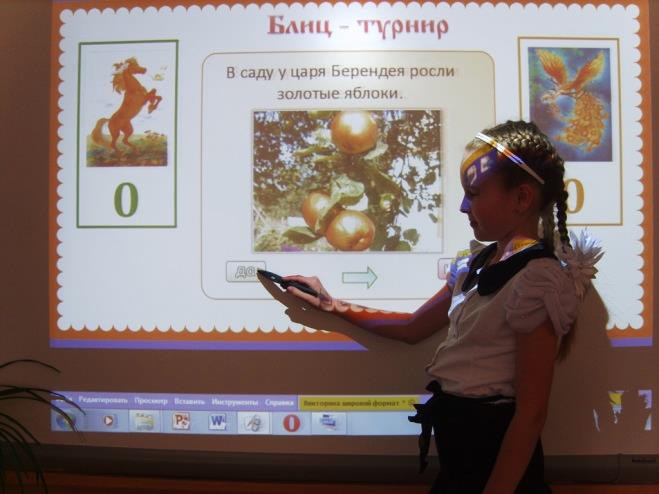 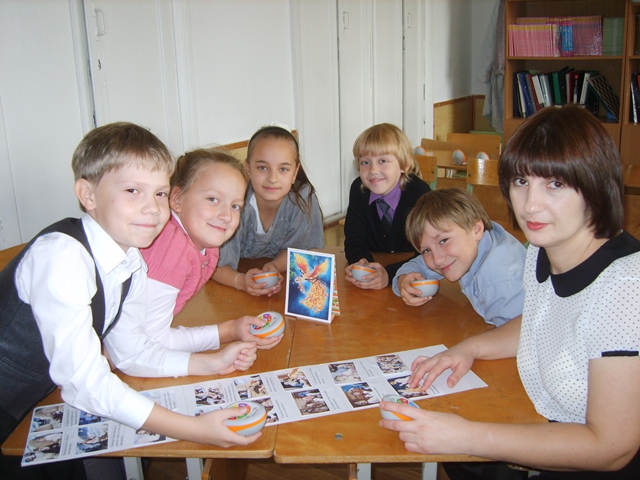 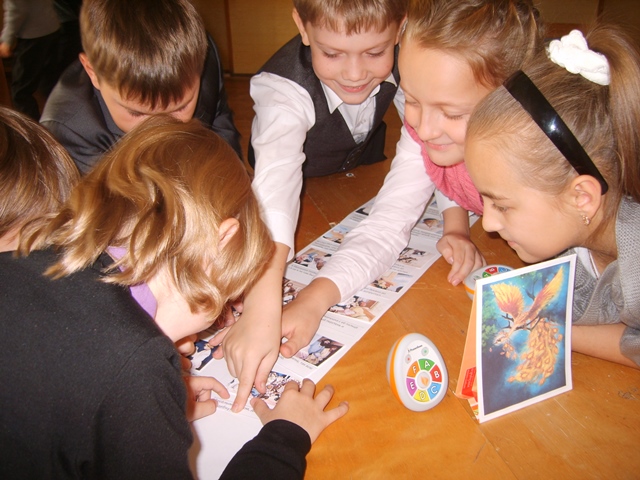 ОТКРЫТЫЕ УРОКИ
Литературный утренник в честь 200-летия М.Ю. Лермонтова
октябрь, 2014
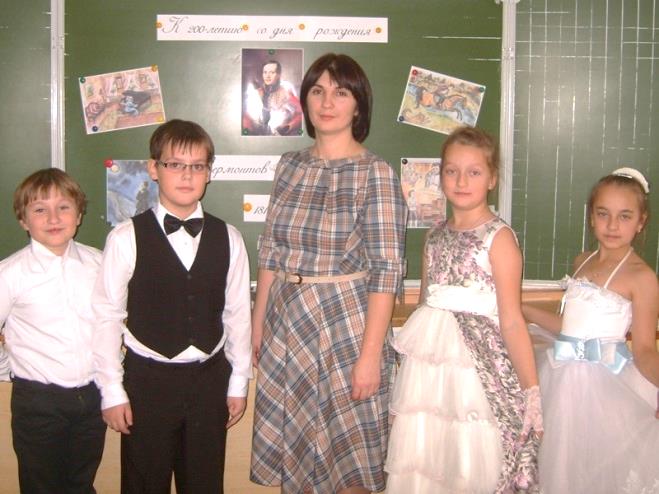 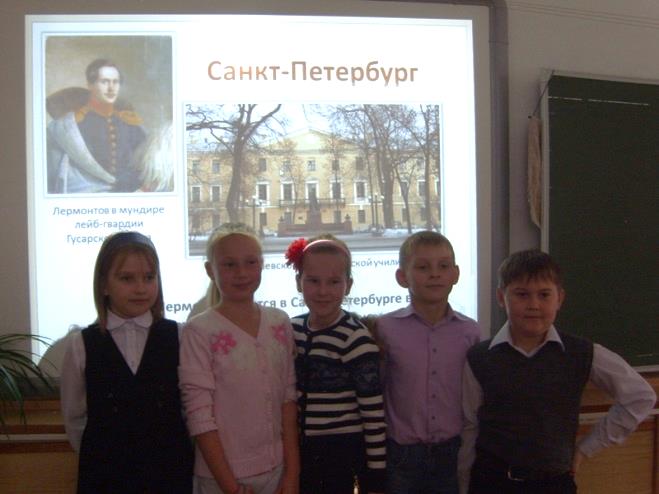 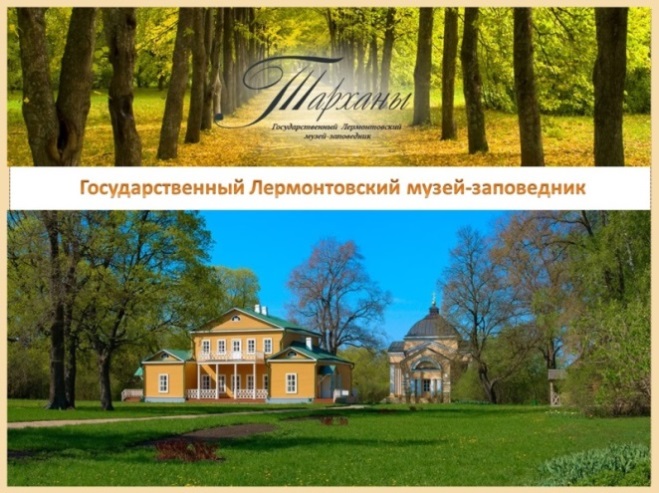 Урок «Доли» в рамках методической недели, декабрь 2014
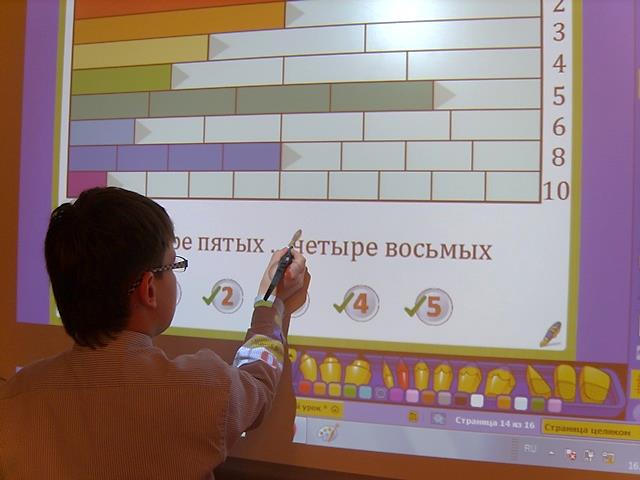 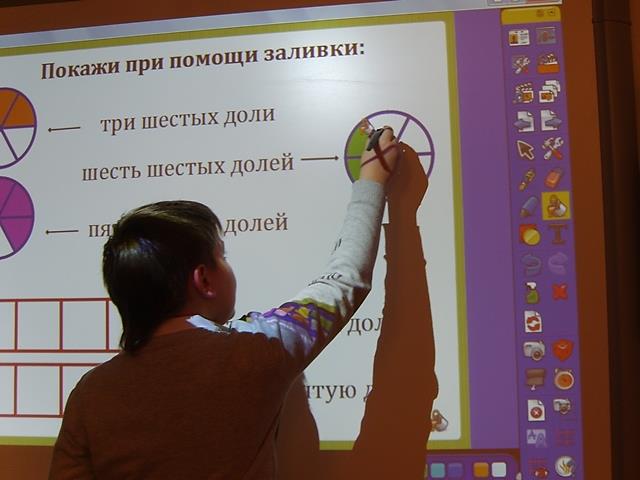 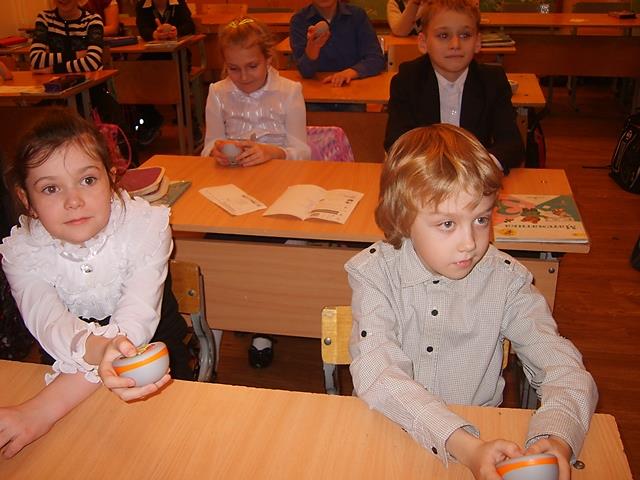 ШКОЛЬНЫЕ СЕМИНАРЫ
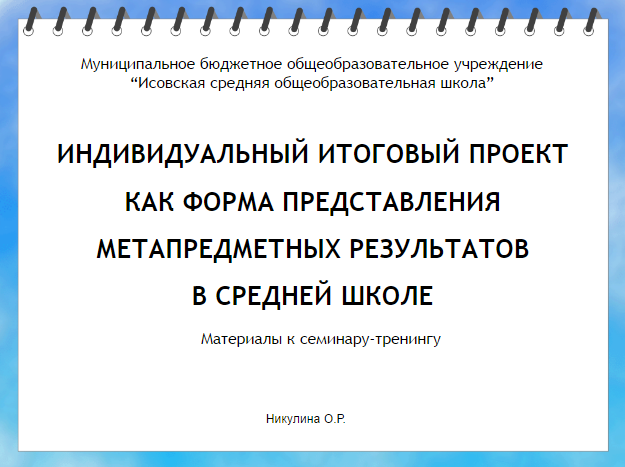 Итоговый индивидуальный проект как форма представления метапредметных результатов в средней школе, 2015 г.
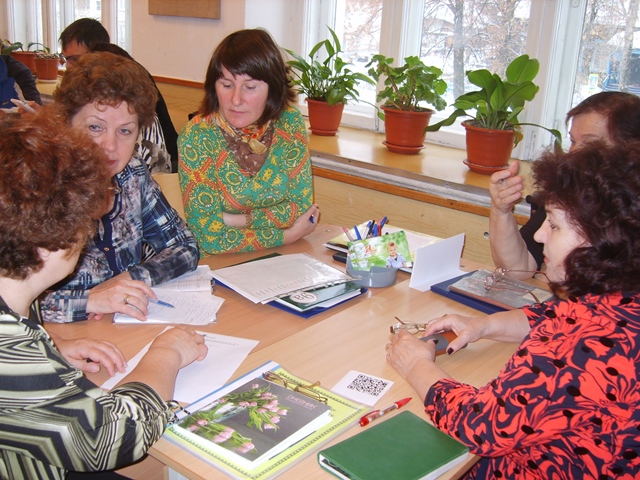 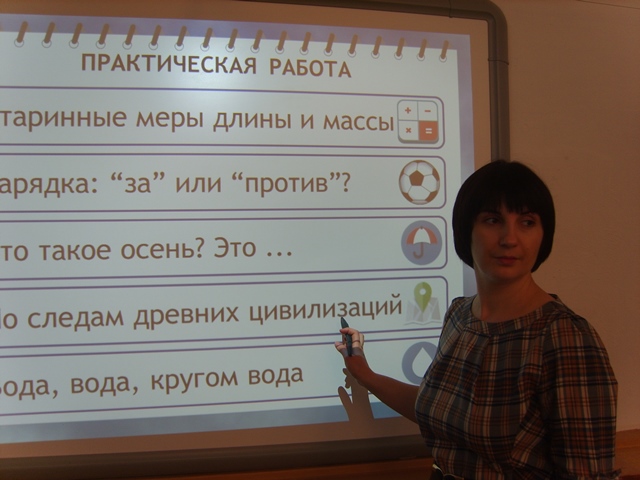 МЕРОПРИЯТИЯ ПРЕДМЕТНЫХ НЕДЕЛЬ
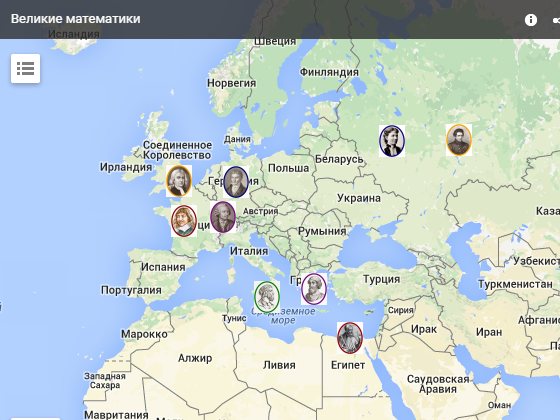 Онлайн-викторина недели математики. Создана с помощью карт и форм Google. Размещена в блоге начальной школы и на персональном сайте.
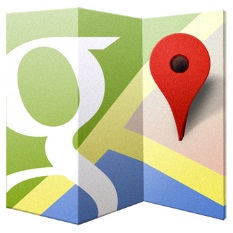 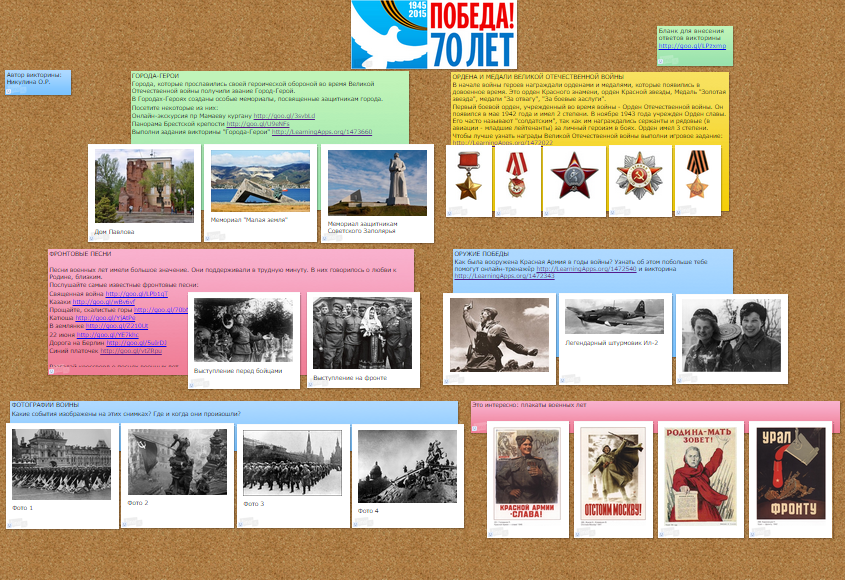 Онлайн-викторина 
70 лет Победы. Создана с помощью различных сервисов Web 2.0
Размещена в блоге начальной школы и на персональном сайте.
КОНКУРСЫ ПРОФЕССИОНАЛЬНОГО МАСТЕРСТВА
муниципальный уровень
Учитель года
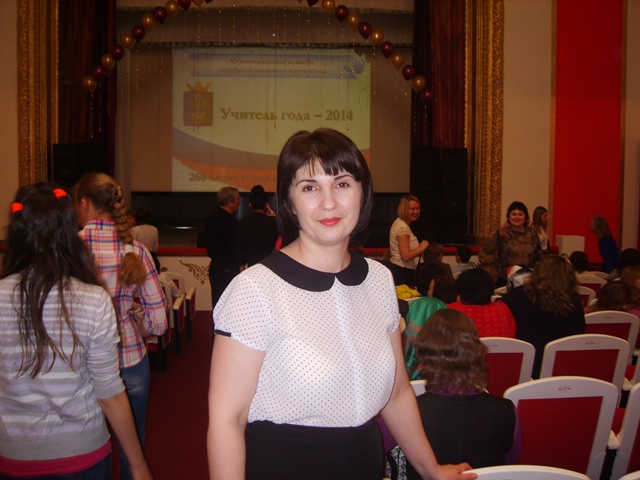 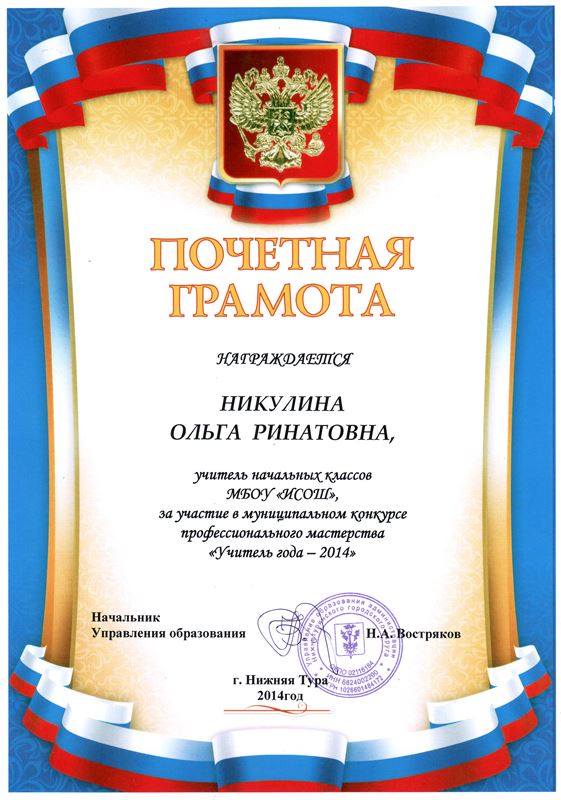 2014 г.
II место
КОНКУРСЫ ПРОФЕССИОНАЛЬНОГО МАСТЕРСТВА
муниципальный уровень
Инновации в образовании
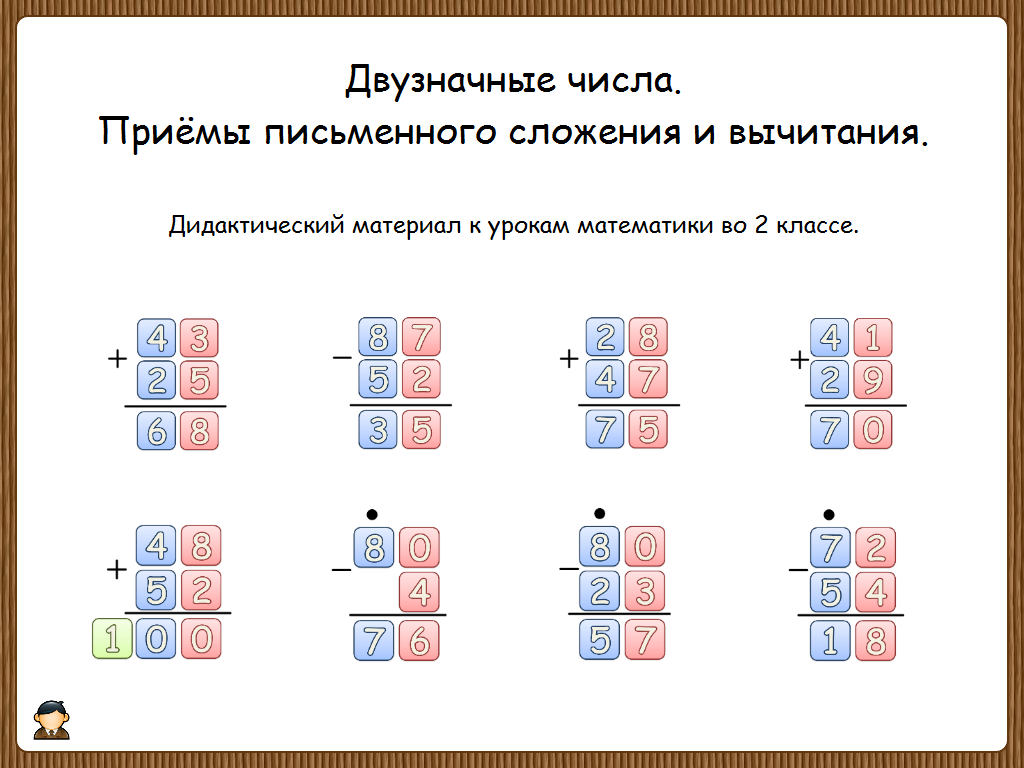 Дидактический материал для интерактивной доски «Письменные приемы сложения и вычитания двузначных чисел»
2014 г. III  место
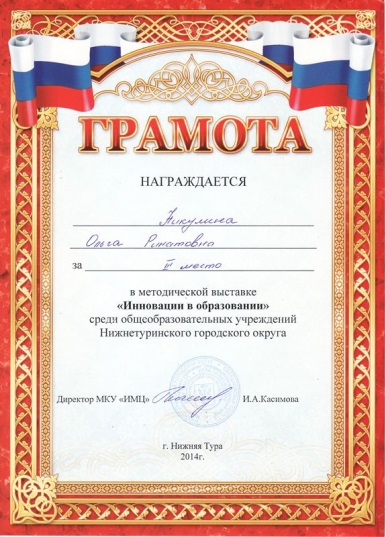 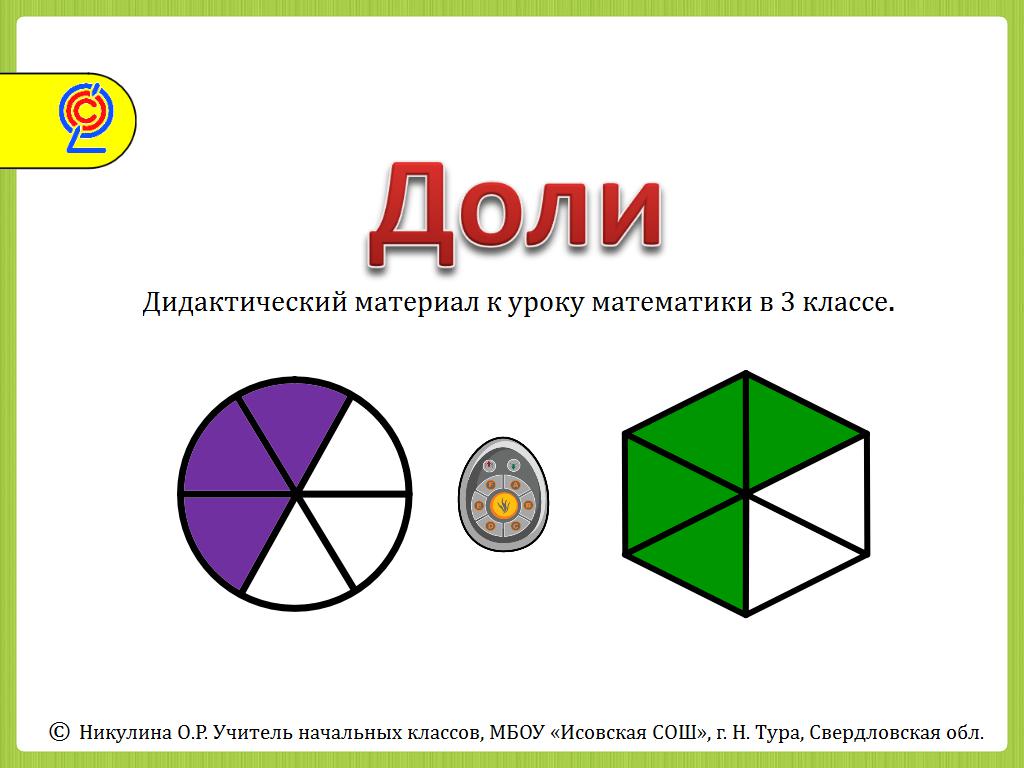 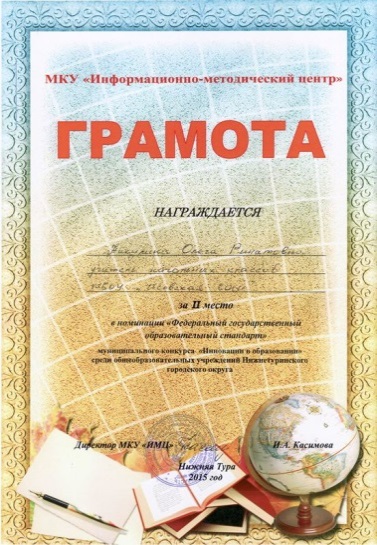 Методическая разработка урока математики «Доли» для интерактивной доски и системы опроса
2015 г. II  место
КОНКУРСЫ ПРОФЕССИОНАЛЬНОГО МАСТЕРСТВА
Областной уровень
Областной конкурс 
методических разработок с ИКТ
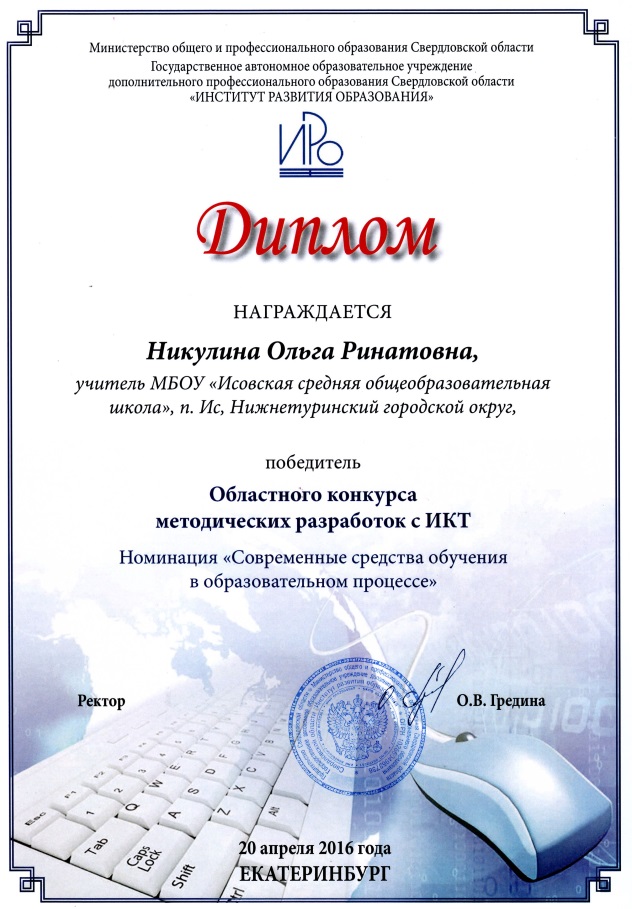 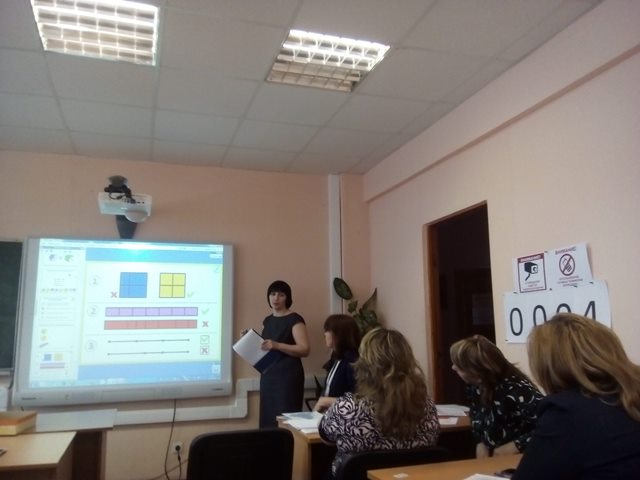 Апрель 2016 г. I место
КОНКУРСЫ ПРОФЕССИОНАЛЬНОГО МАСТЕРСТВА
  Российский  уровень
Интерактивный учитель – 2014,
I место в номинации 
«Работа для начальной школы»
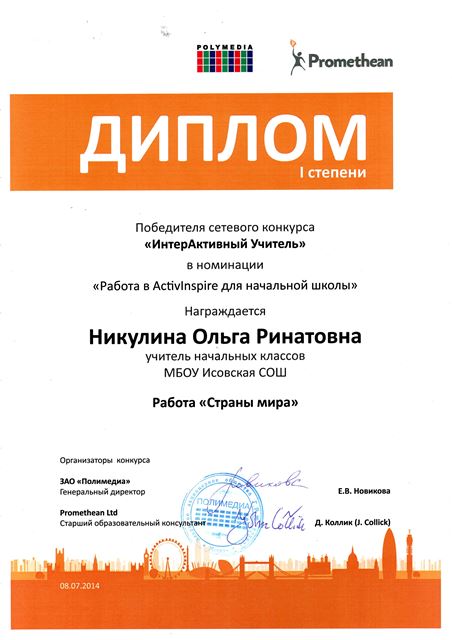 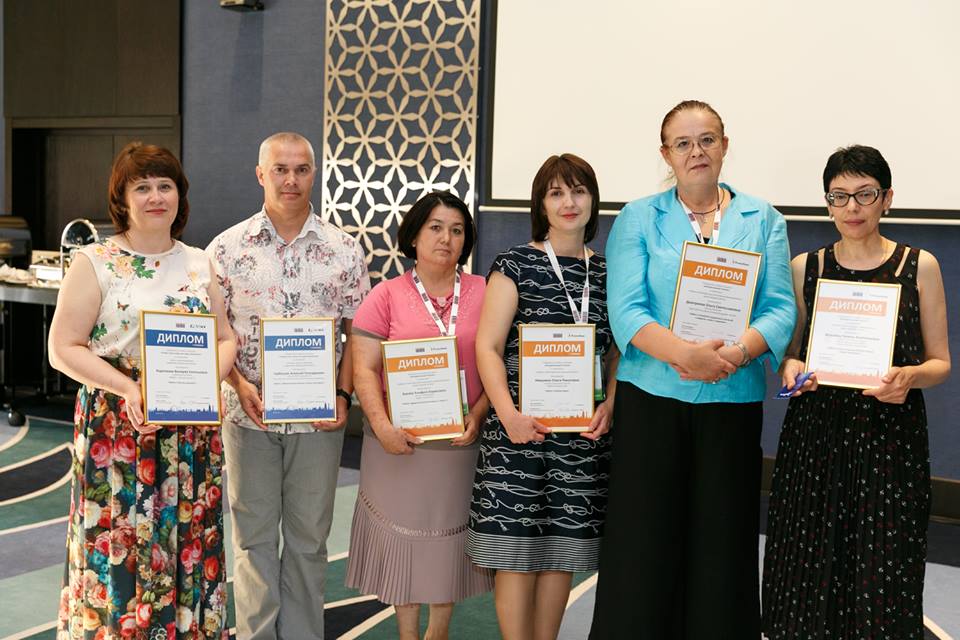 КОНКУРСЫ ПРОФЕССИОНАЛЬНОГО МАСТЕРСТВА
  представление опыта создания ЭОР для ИД
Представление конкурсной работы «Страны мира» на 
VI международной конференции «Полимедийные технологии – инструмент педагога XXI века»
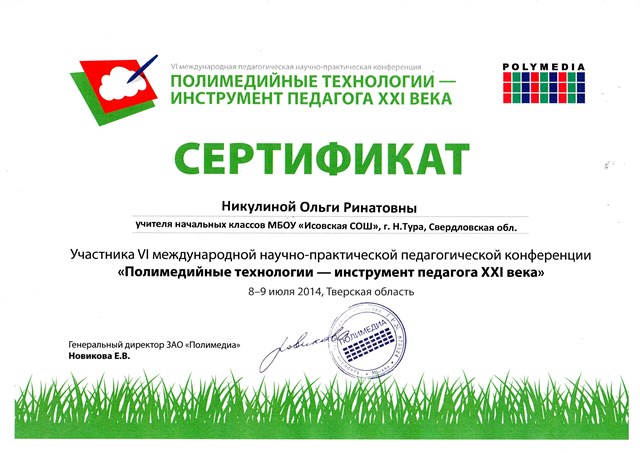 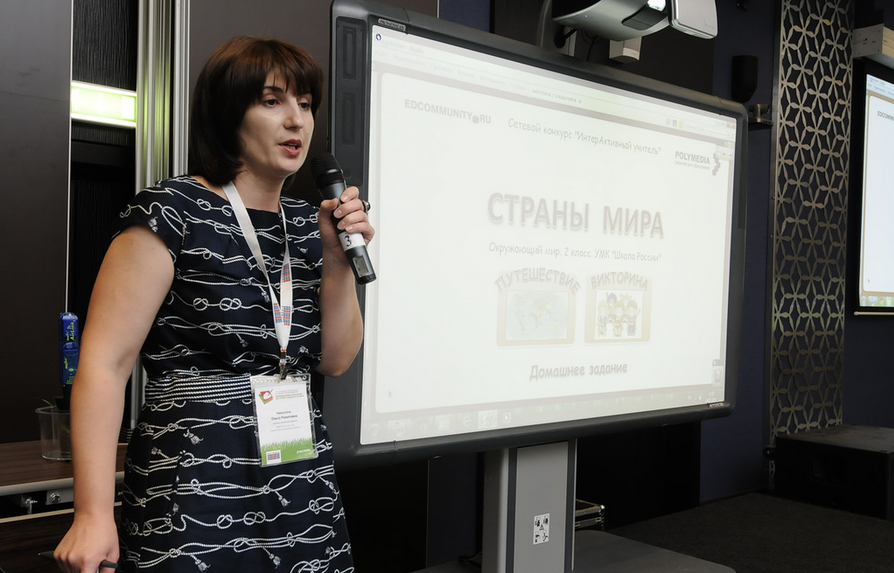 ПРИЗ
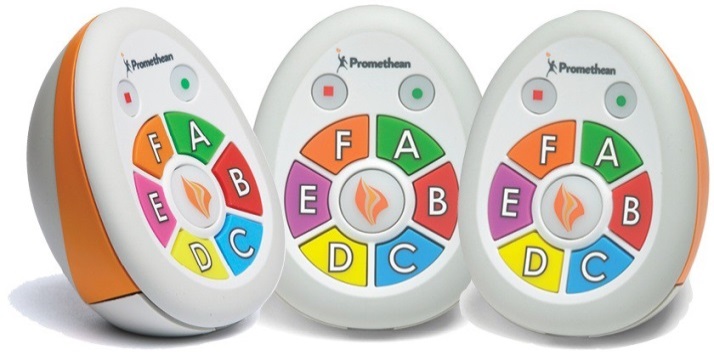 Система опроса (для 24 чел.)
РАБОТА  В  СЕТЕВЫХ  СООБЩЕСТВАХ  ПЕДАГОГОВ
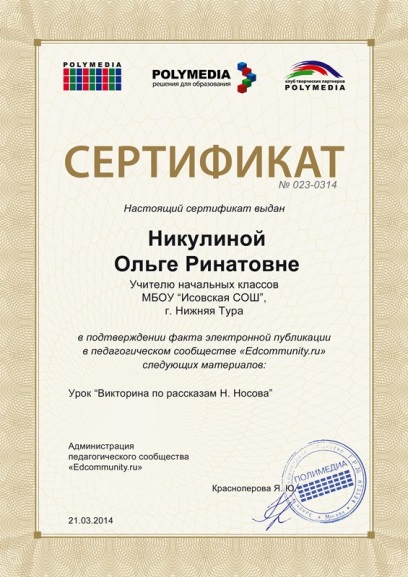 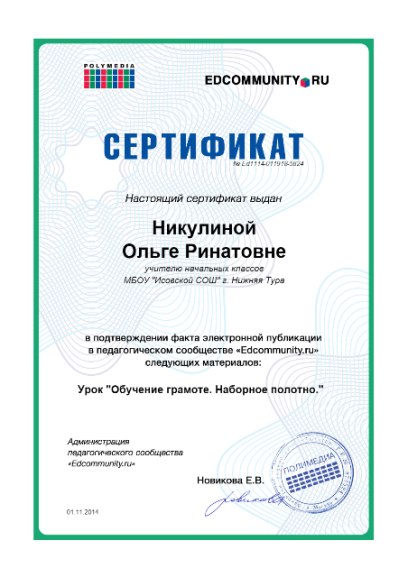 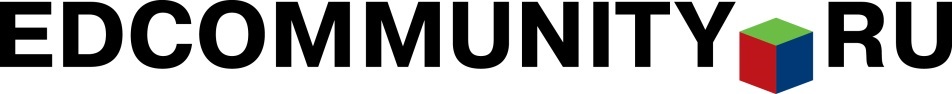 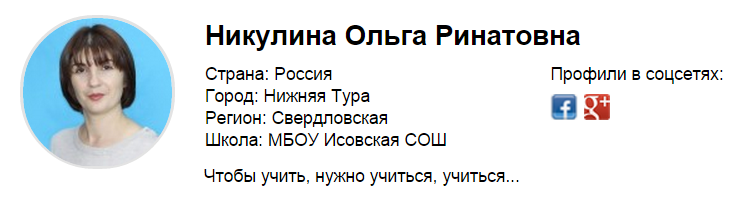 Размещение ЭОР для ИД  и системы опроса
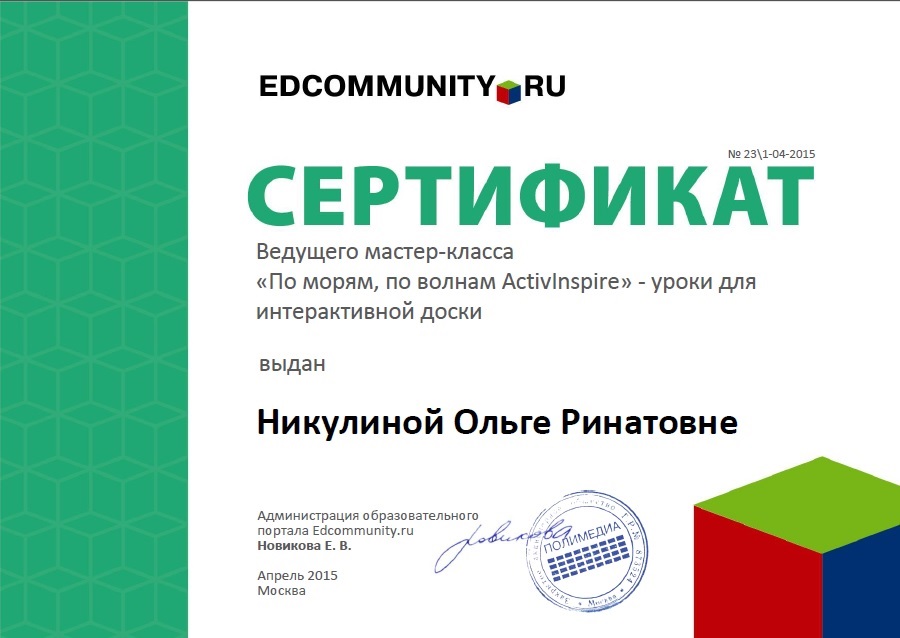 Проведение мастер-класса по созданию ЭОР для интерактивной доски  (2015)

география участников: 
от  Архангельска  до Крыма, 
от Барнаула до Смоленска
РАБОТА  В  СЕТЕВЫХ  СООБЩЕСТВАХ  ПЕДАГОГОВ
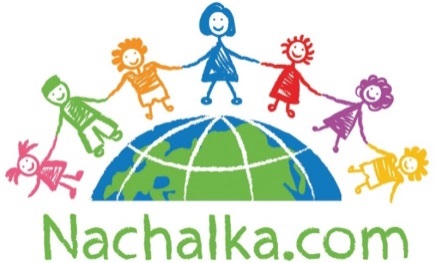 Разработка и проведение учебного сетевого проекта по окружающему миру для учеников 4 классов «Широка страна моя родная» (28.09 – 30.10.2015 г.)
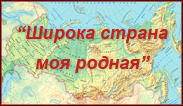 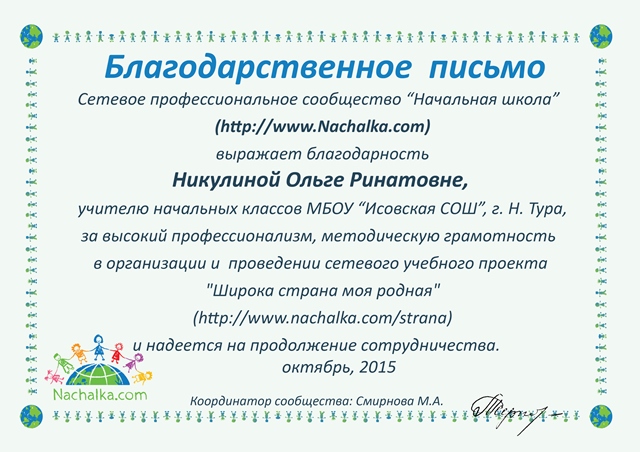 Участники проекта – 37 команд из 14 регионов: Хабаровский край, Кемеровская, Амурская, Челябинская области, Удмуртия,  Свердловская область, Ямало-Ненецкий АО, Московская, Тверская, Костромская,  Владимирская, Саратовская, Ростовская области, Кабардино-Балкария.
ПЕРСОНАЛЬНЫЙ САЙТ ПЕДАГОГА
http://nikulina.ucoz.org
Современный и эффективный способ 
взаимодействия с учениками, их родителями, коллегами; 
представления результатов педагогической деятельности.
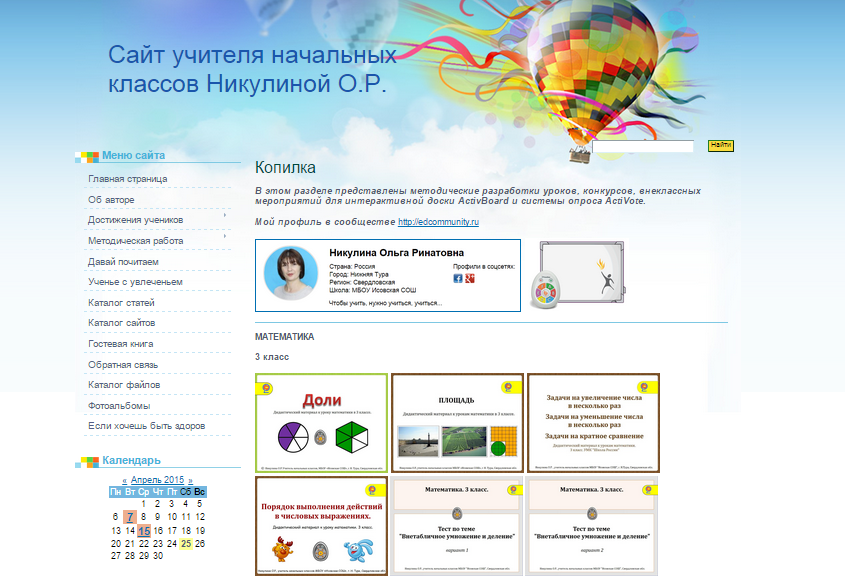 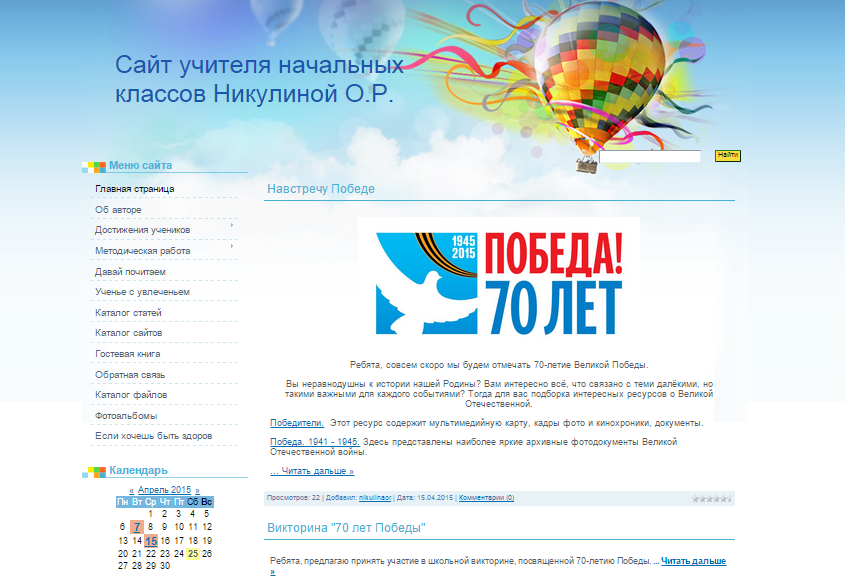 ШКОЛЬНЫЙ САЙТ
http://is-school.ucoz.org
С 2015 г. – ведение школьного сайта
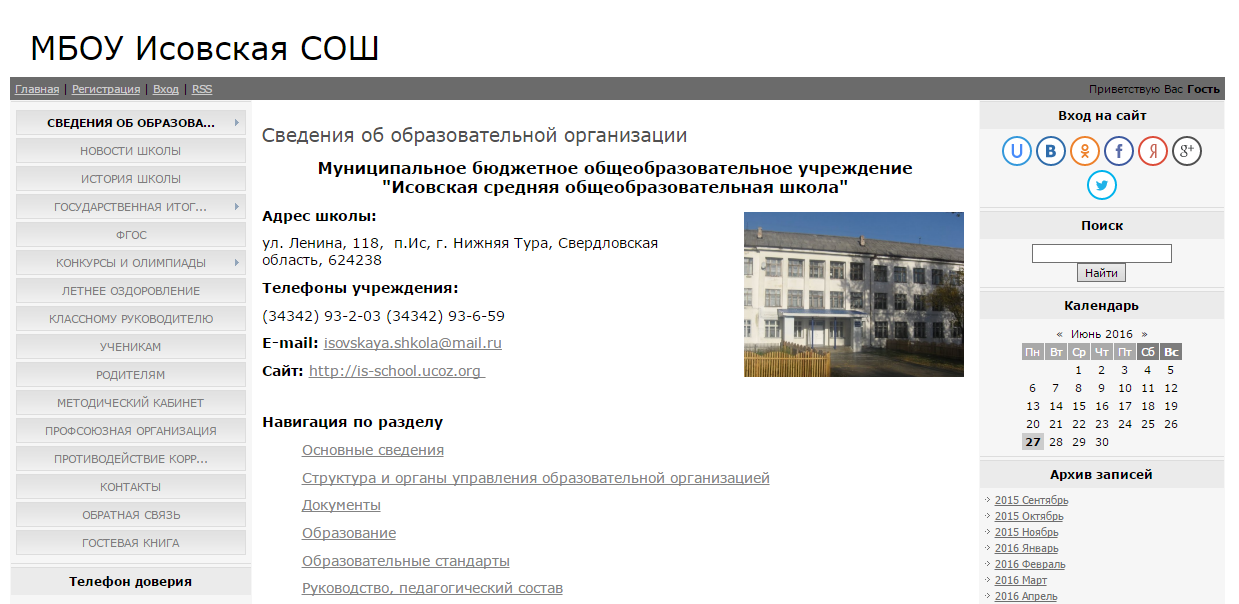 НАГРАДЫ
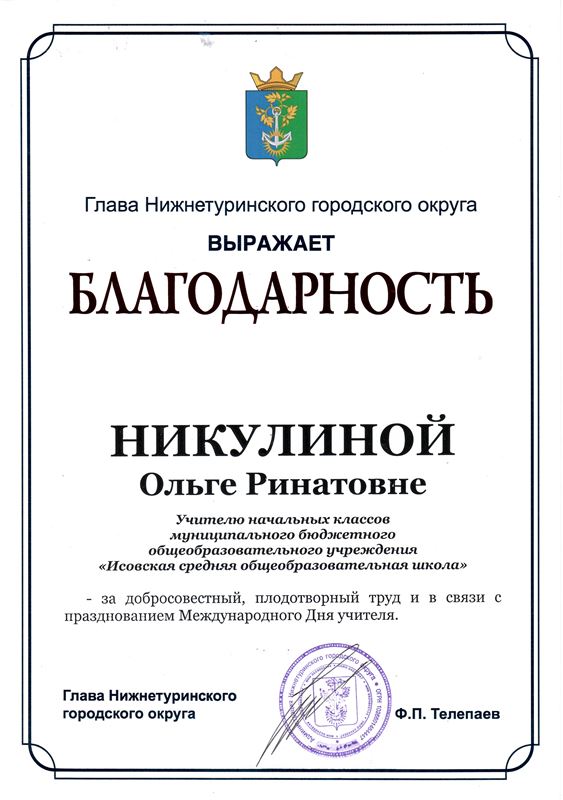 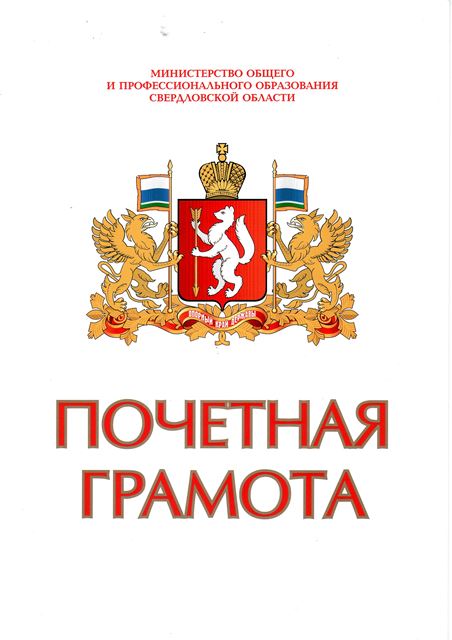 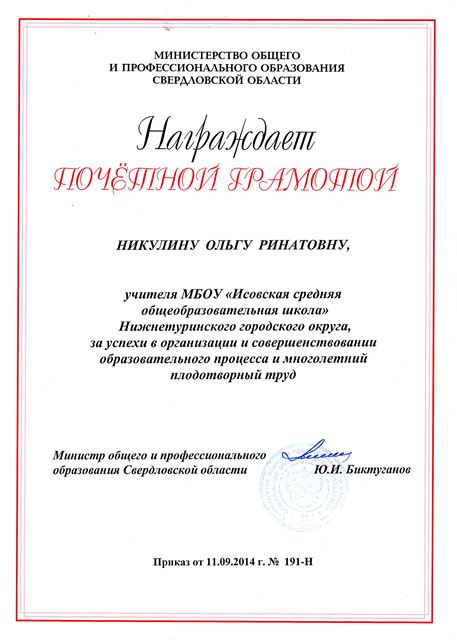 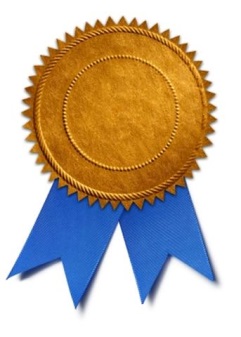 2013 г.
2014 г.
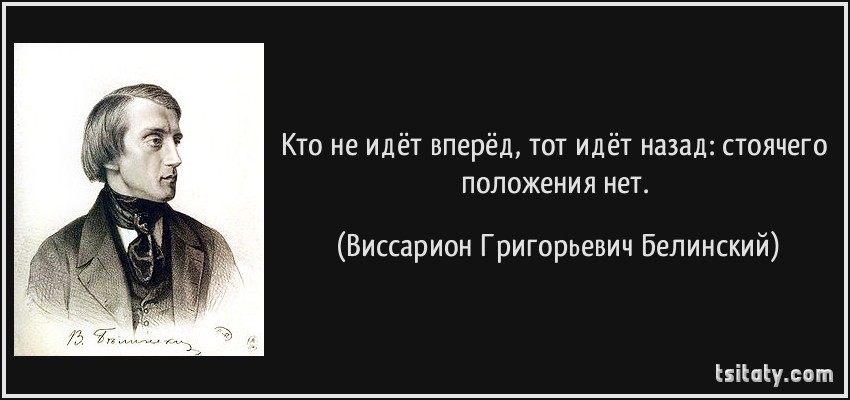 Спасибо за внимание!
Ссылки на использованные изображения:
http://goo.gl/g8qEF0
http://goo.gl/i3seKT
http://www.start124.ru/data/upload/thumb/53395cc98c166.jpg
http://youlla.net/wp-content/uploads/2015/08/Google_Maps.jpg
http://atotarho12.narod.ru/clipart/k/knig/kniga125.png
http://www.htpp.ru/upload/iblock/619/619801fd65065053bd48b954f3a0c49c.jpg
http://гатчина.рф/media/afisha/estafeta_pobedi.jpg
http://www.1rre.ru/upload/iblock/54d/grkag_400a400.jpg
http://fb.ru/misc/i/gallery/28188/791258.jpg
http://www.heraldik.ru/reg66/66nignyatura_g.jpg
http://www.admnsergi.ru/images/stories/so80.jpg
http://borisovna.rusedu.net/gallery/4998/slide-1-728.jpg
http://solsad38.edusite.ru/images/93086951.png 
Фотографии из личного архива педагога